Thứ … ngày …tháng …năm 2022
Toán
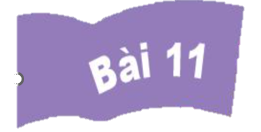 BẢNG NHÂN 8, BẢNG CHIA 8
Khởi động
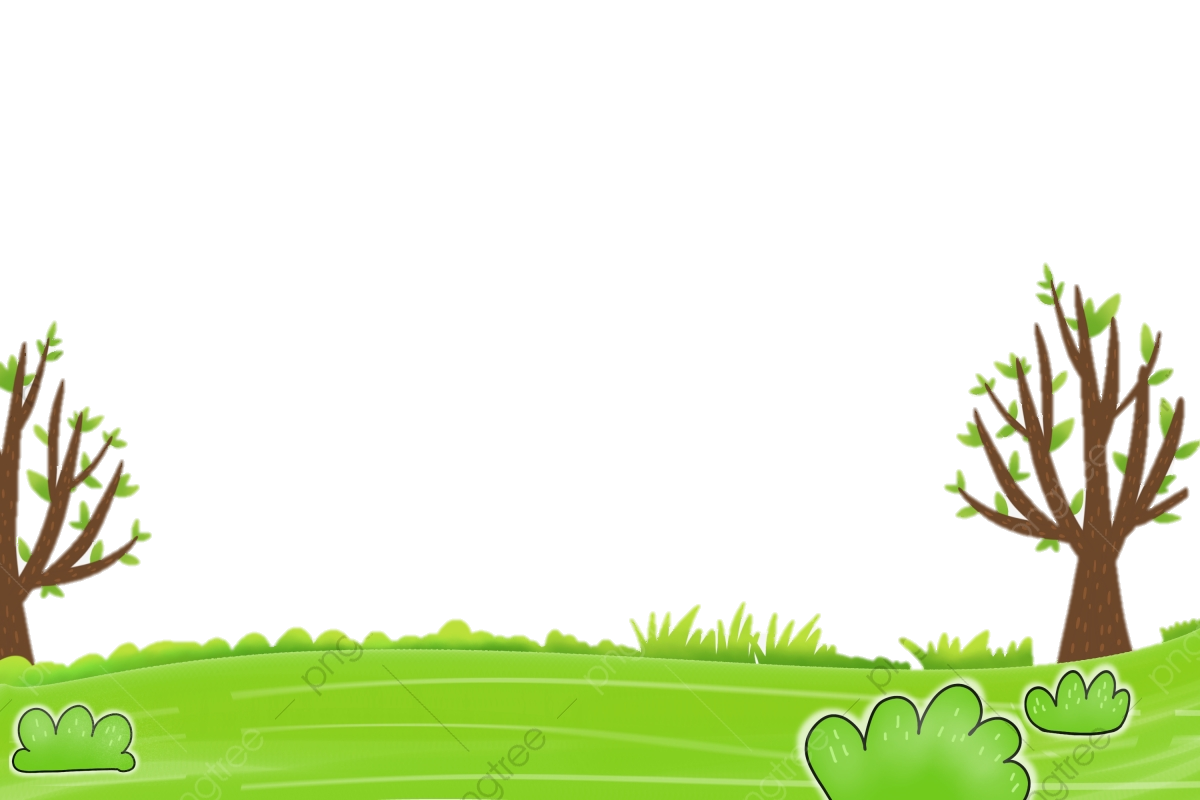 MANG CON CHỮ LÊN VÙNG CAO
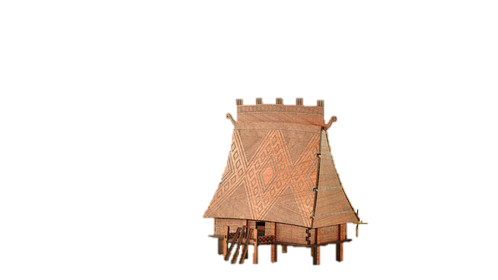 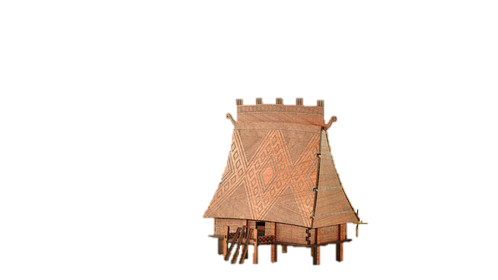 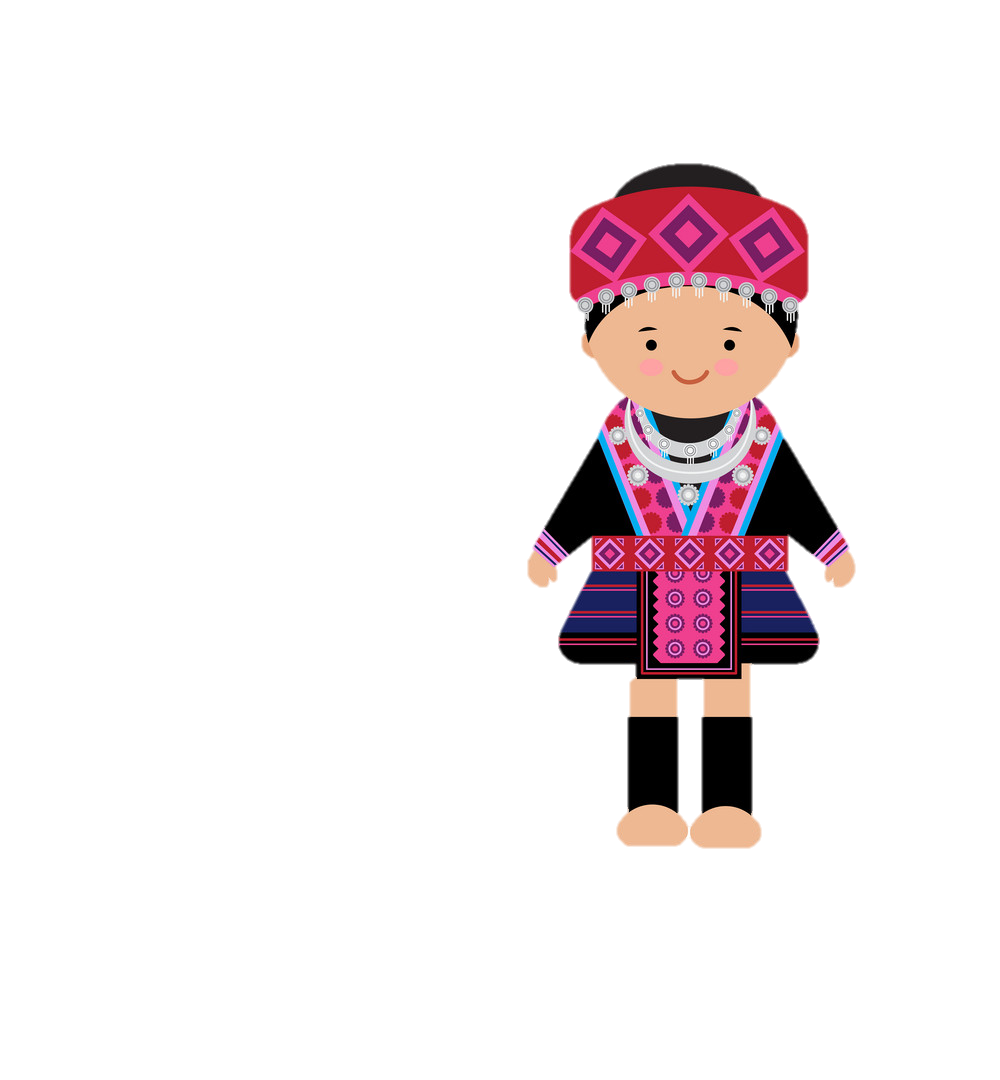 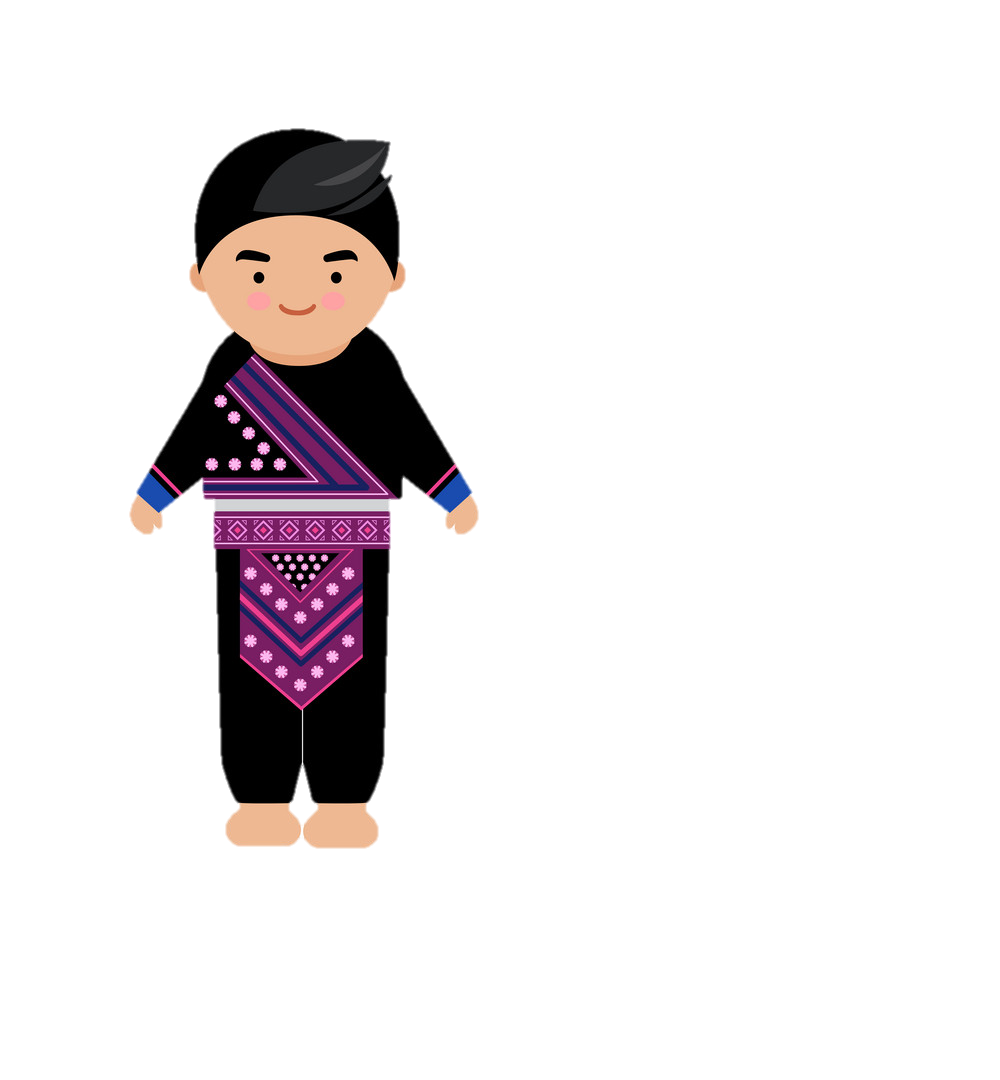 Hằng ngày các bạn học sinh vùng cao phải đi bộ mấy tiếng đồng hồ mới đến được điểm trường, đến được với con chữ. Bây giờ các bạn miền xuôi ơi hãy giúp các bạn ấy có xe đạp đi học nhé  bằng cách là trả lời đúng các câu hỏi!
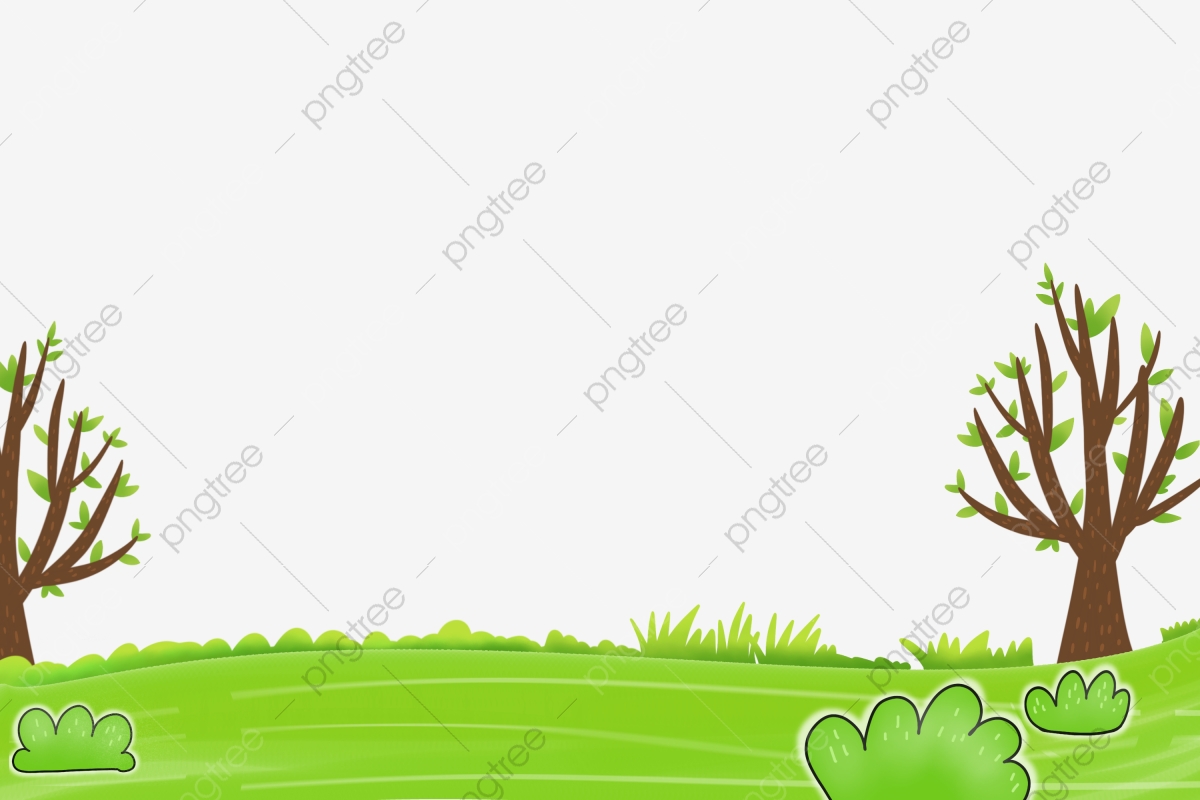 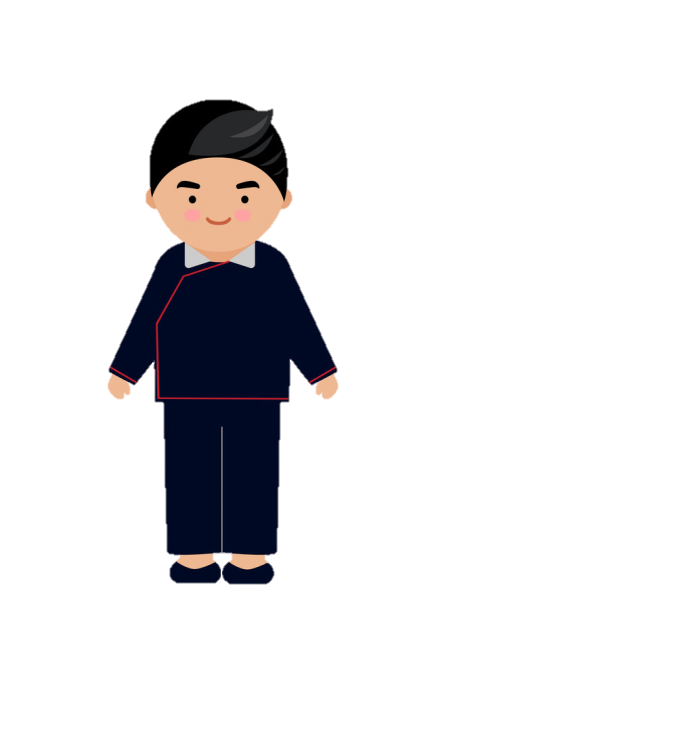 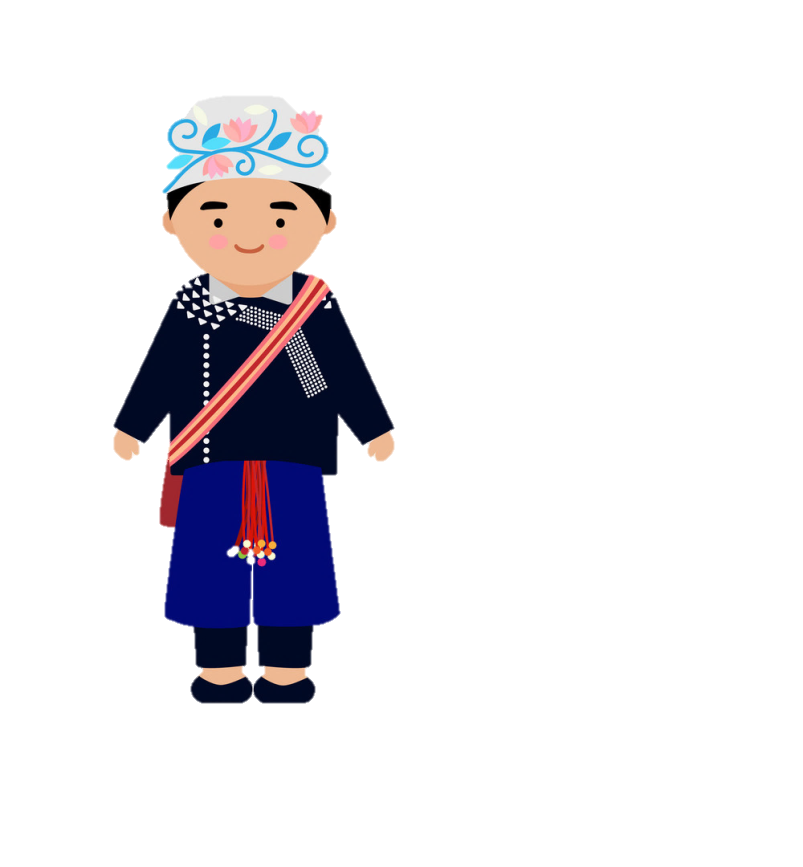 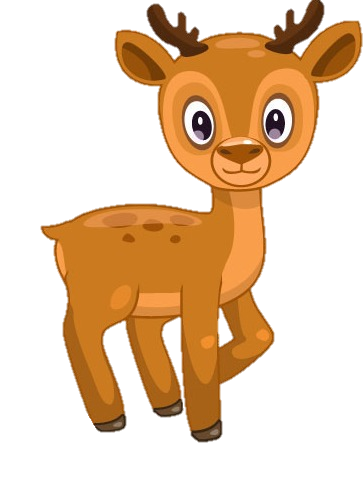 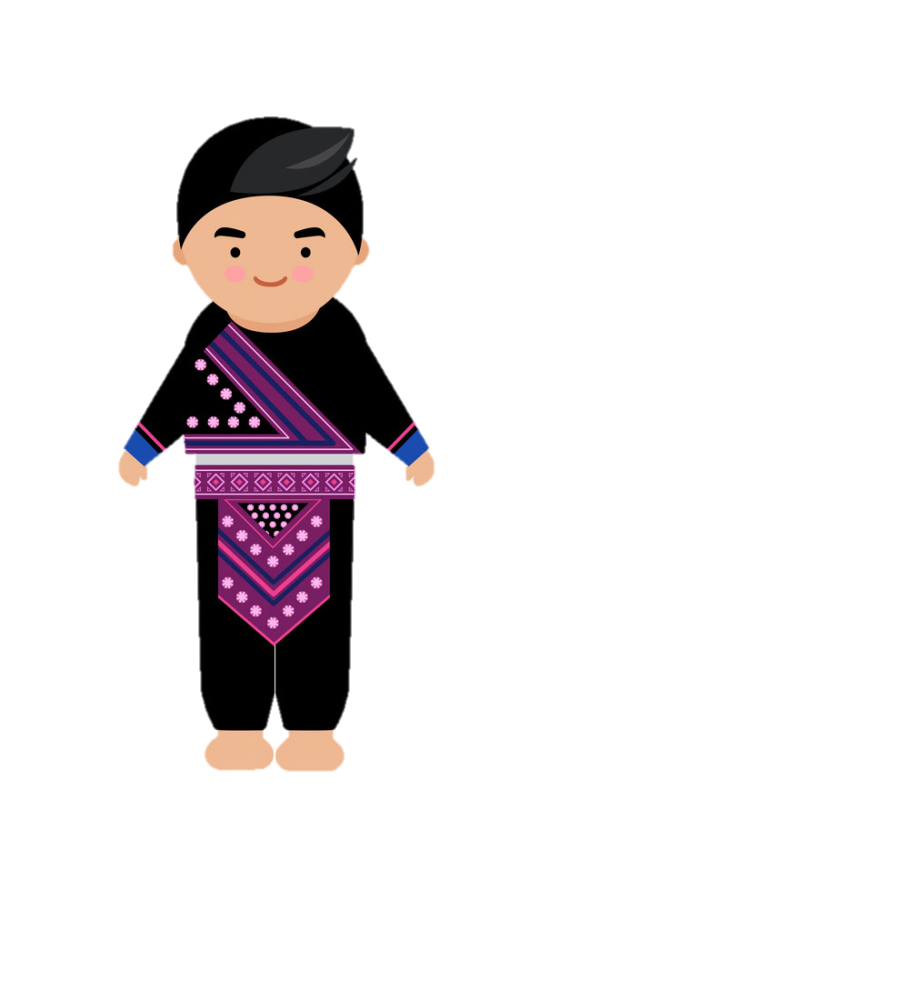 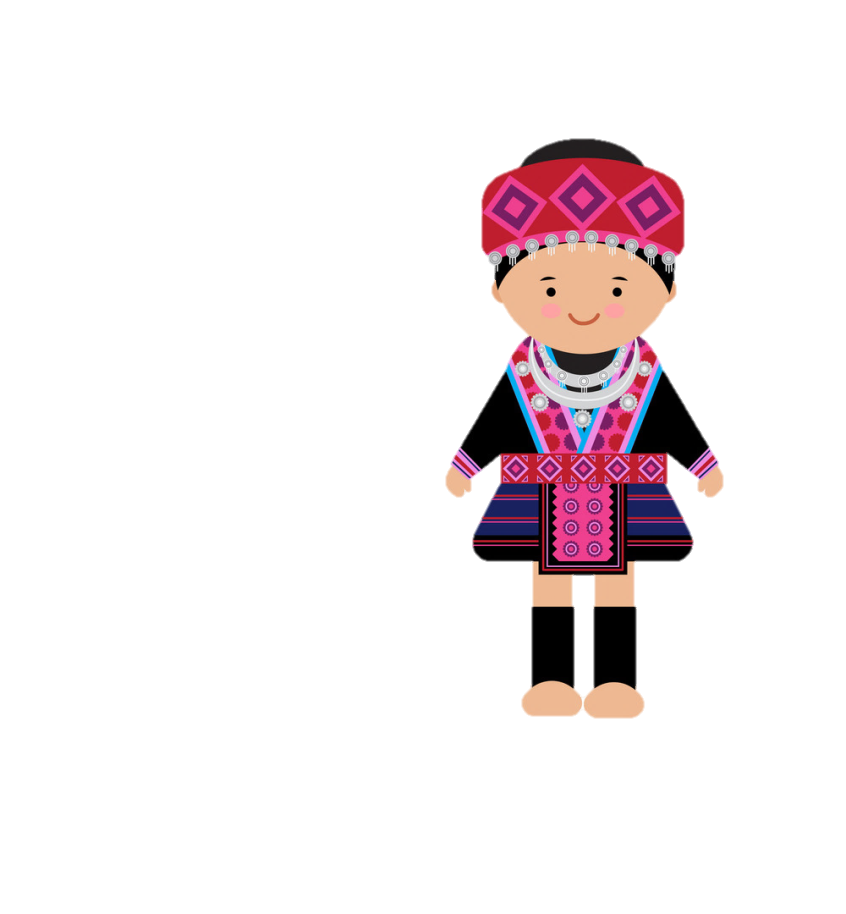 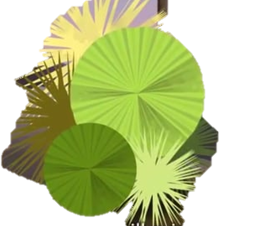 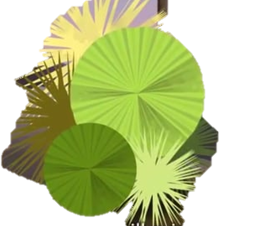 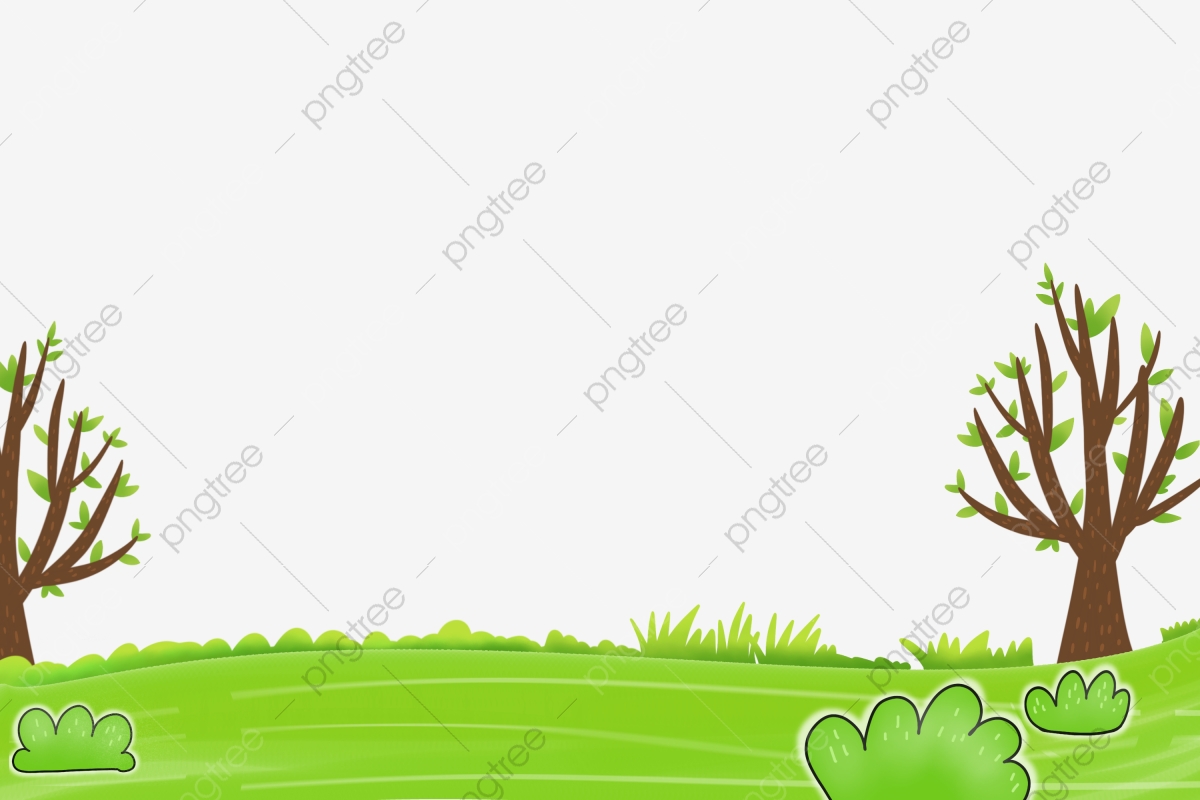 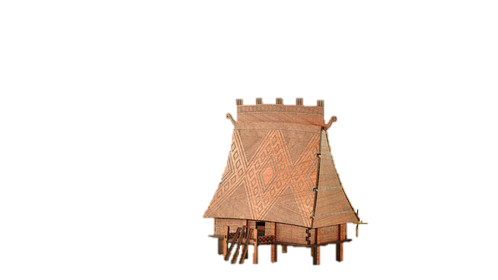 Đáp án của phép tính : 
7 x 4 = ?
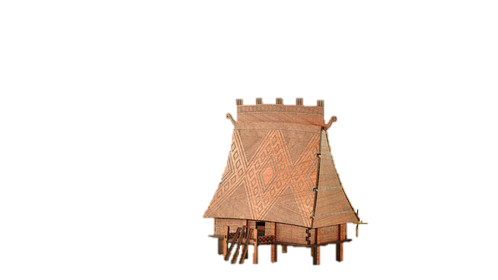 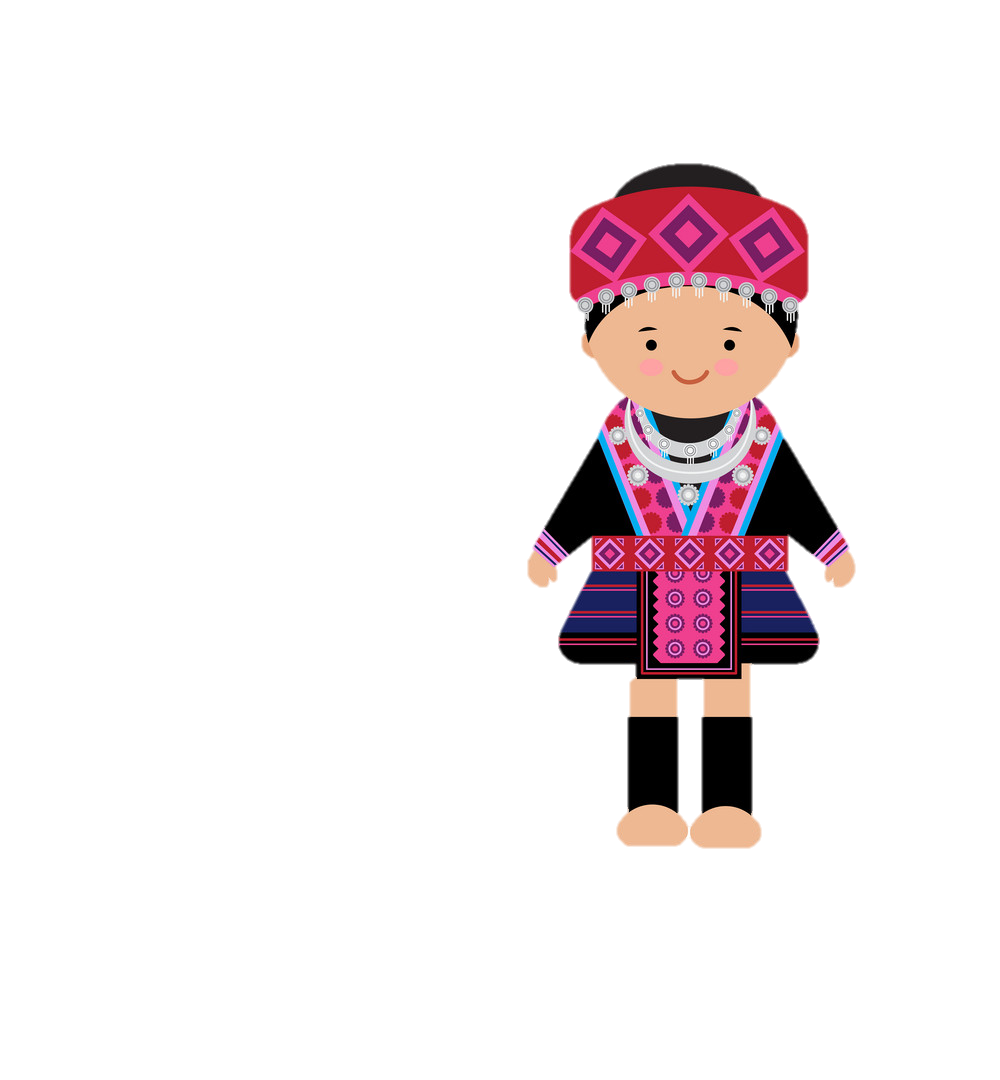 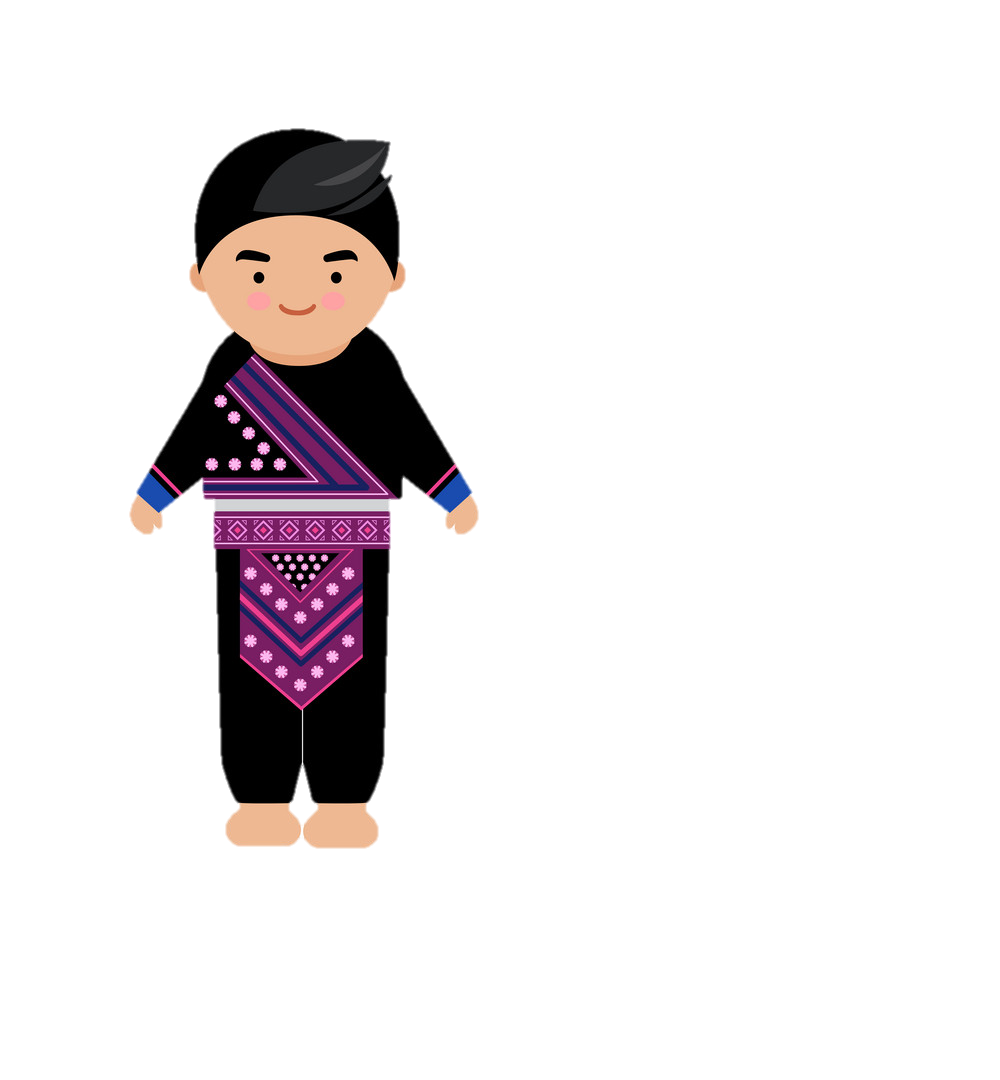 28
Trở về
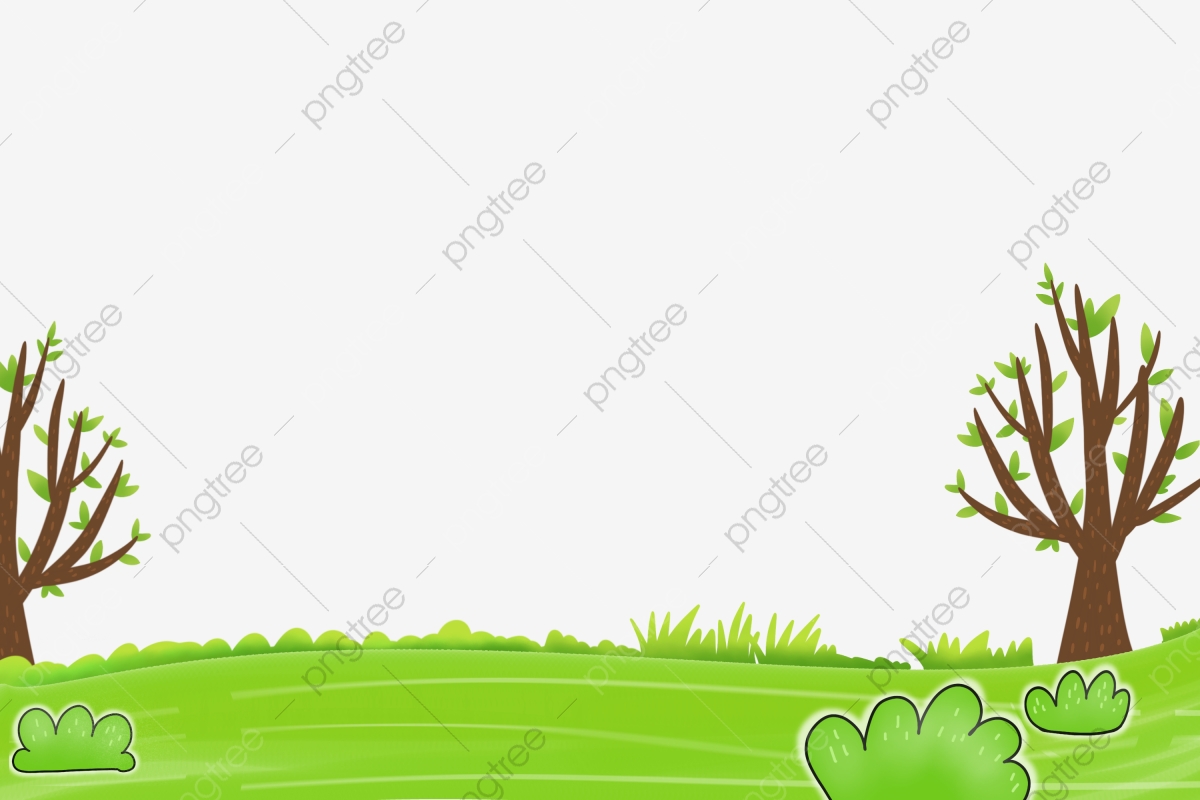 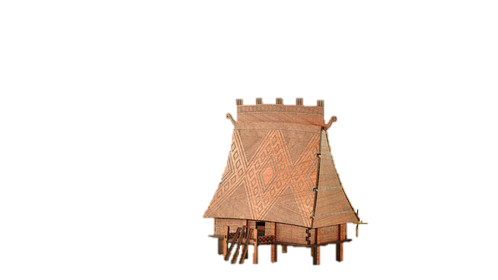 Số:
42 : ? = 7
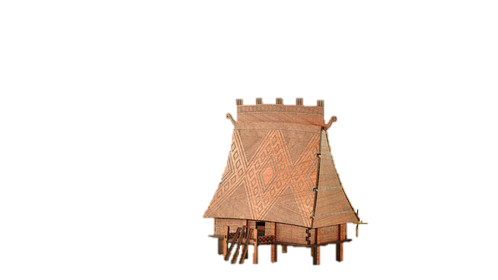 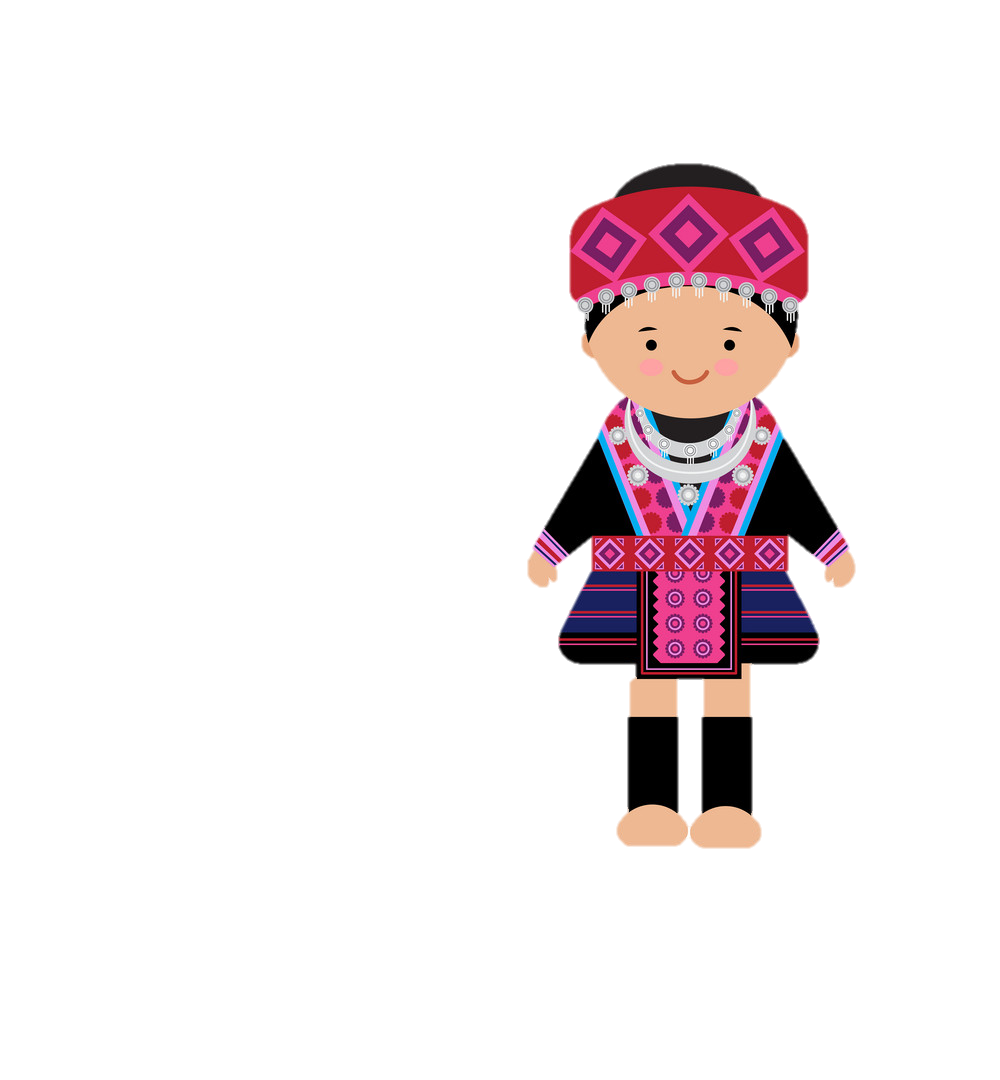 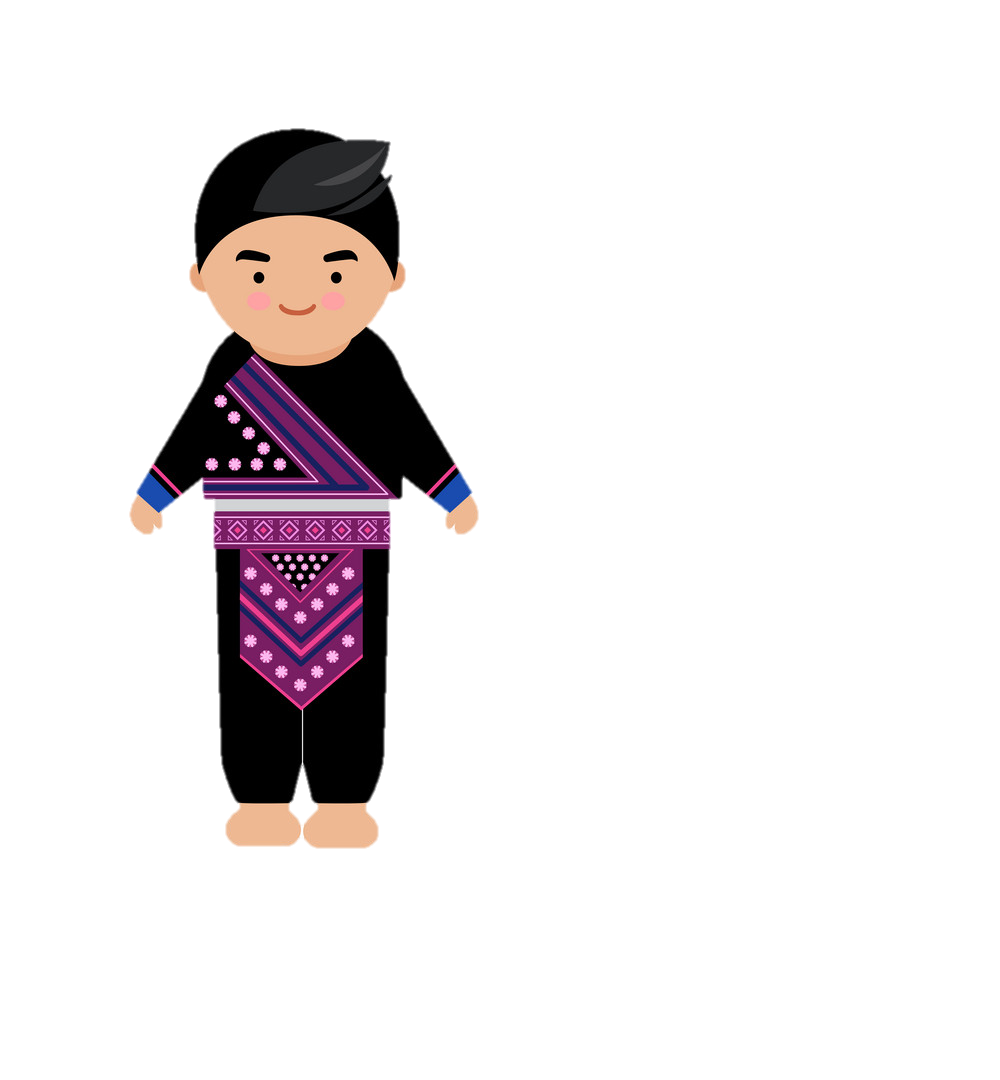 X = 6
Trở về
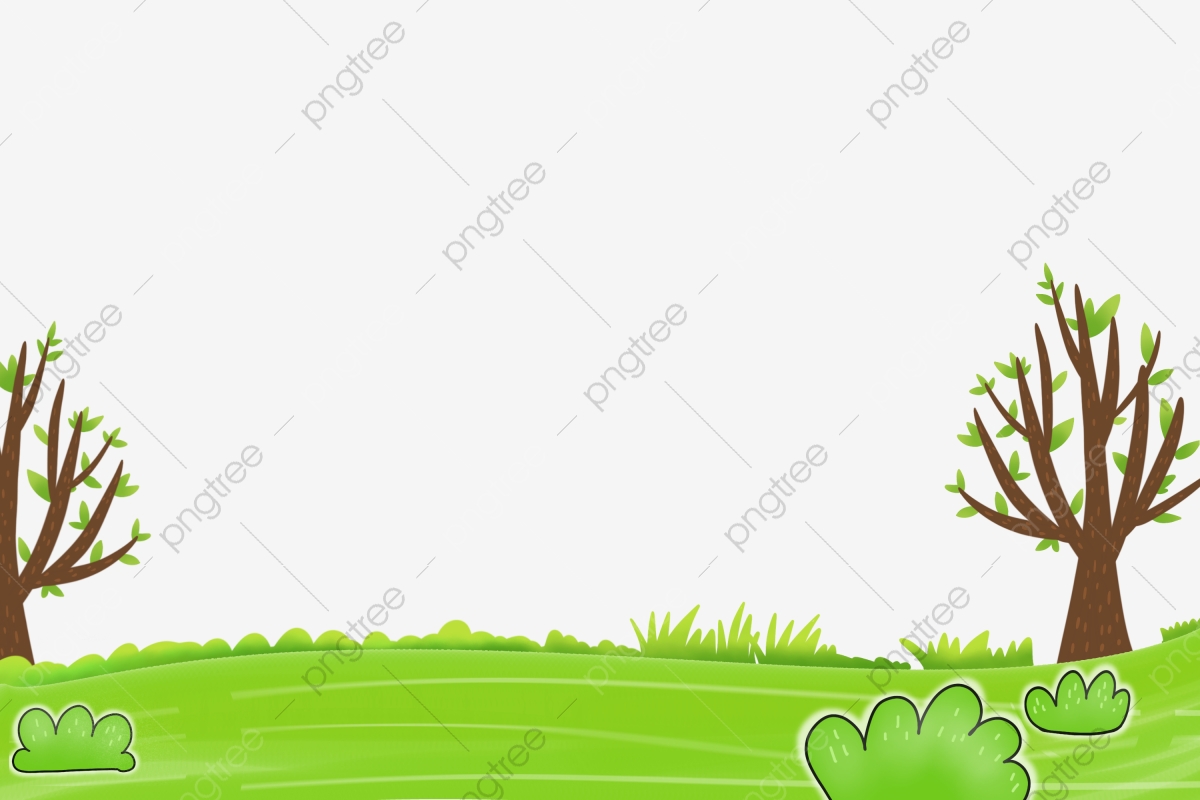 Mẹ có 21 quả cam. Mẹ chia cho 7 người. Hỏi mỗi người được bao nhiêu quả cam?
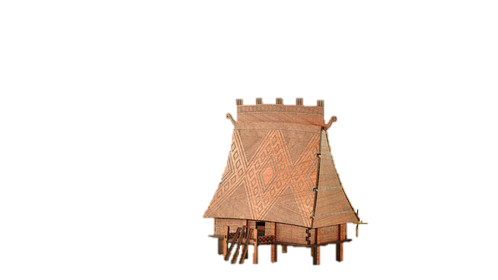 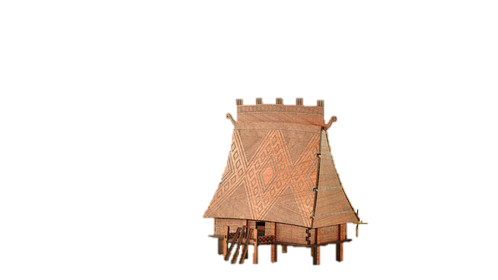 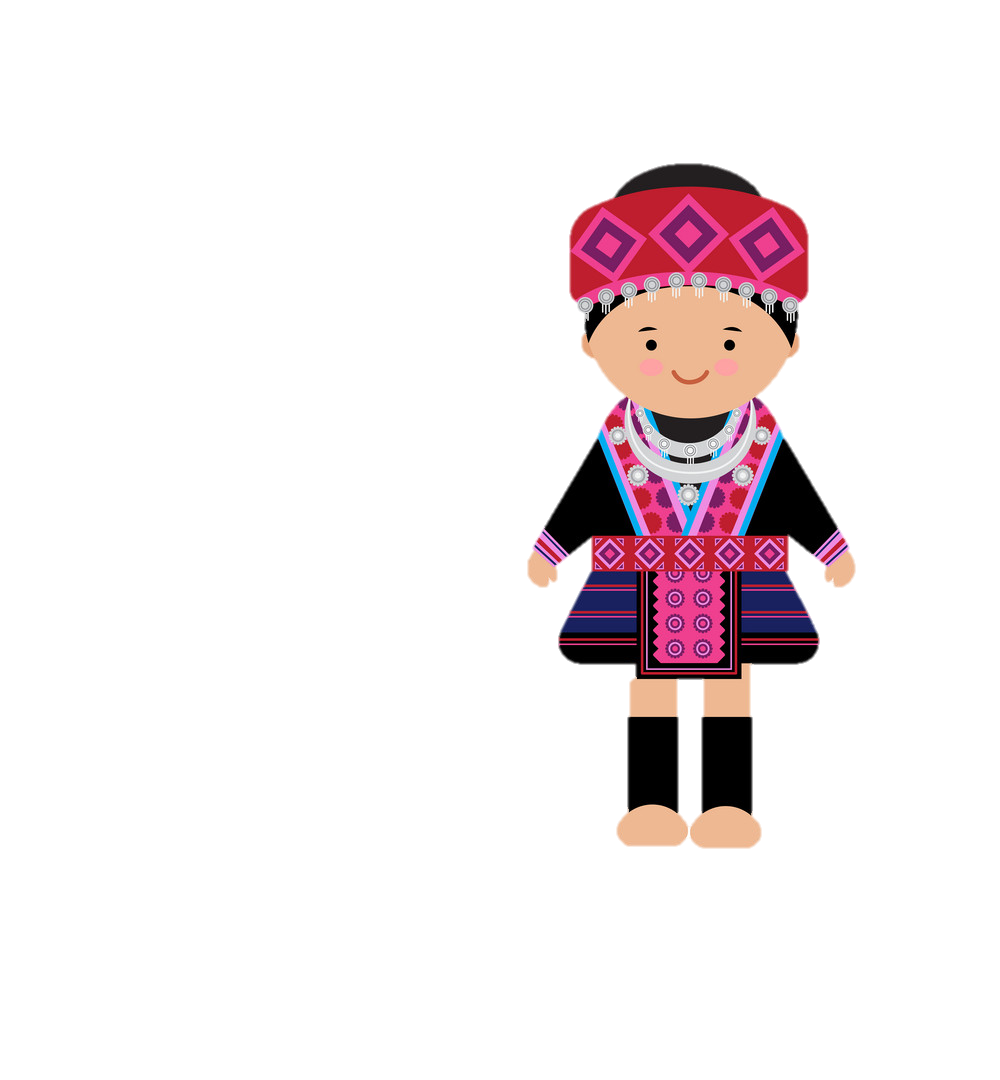 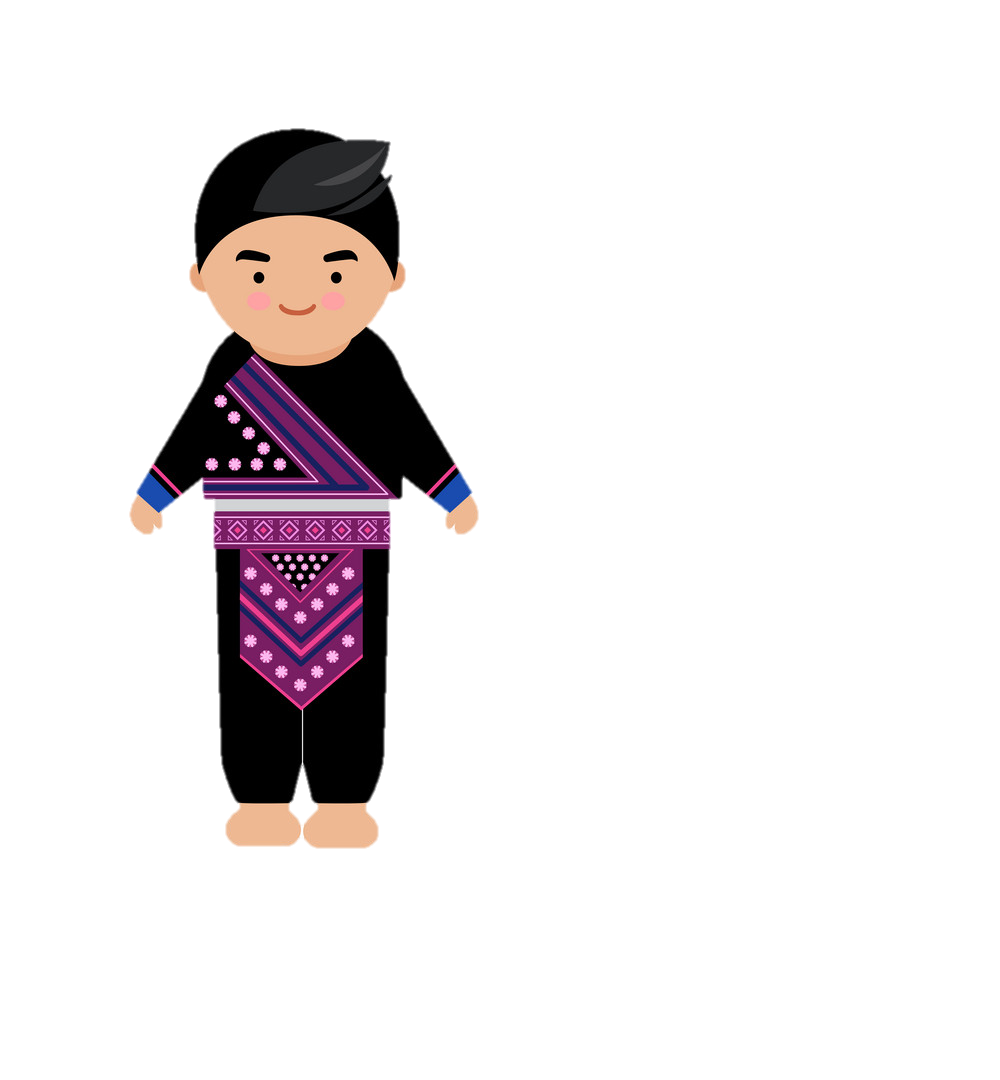 21: 7 =3 
(quả cam)
Trở về
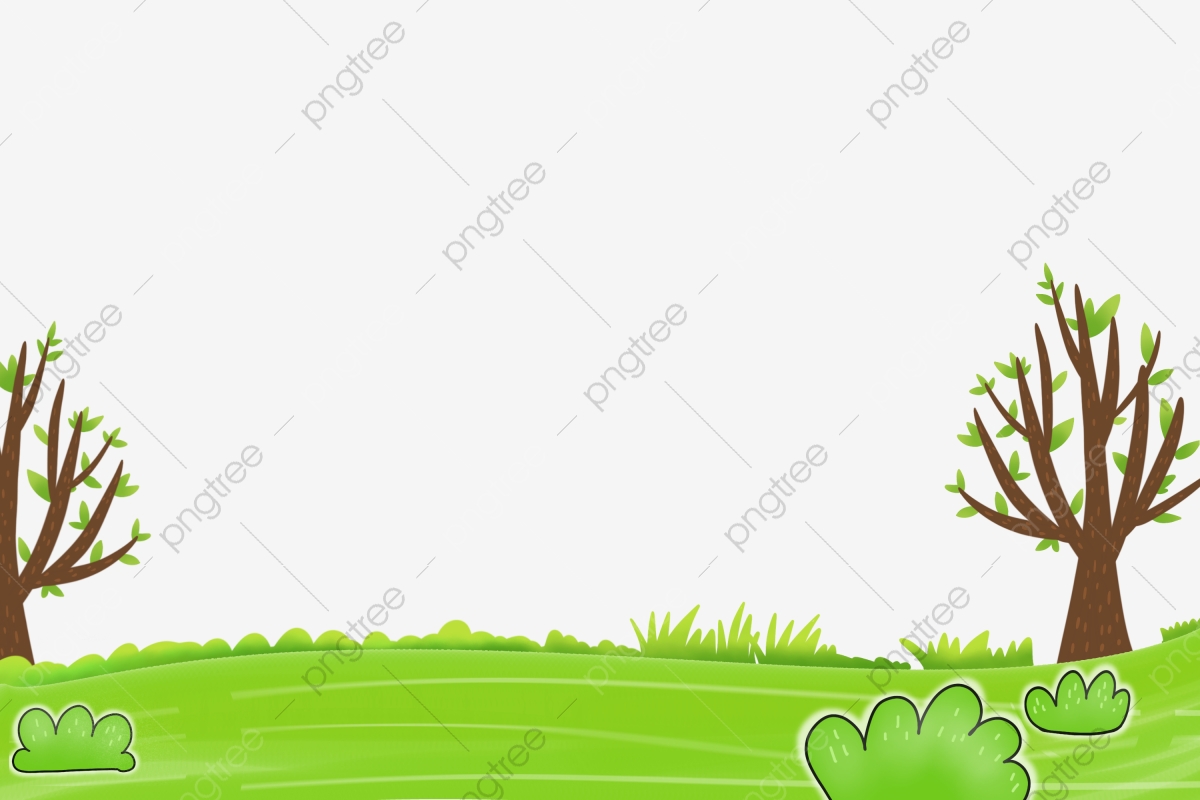 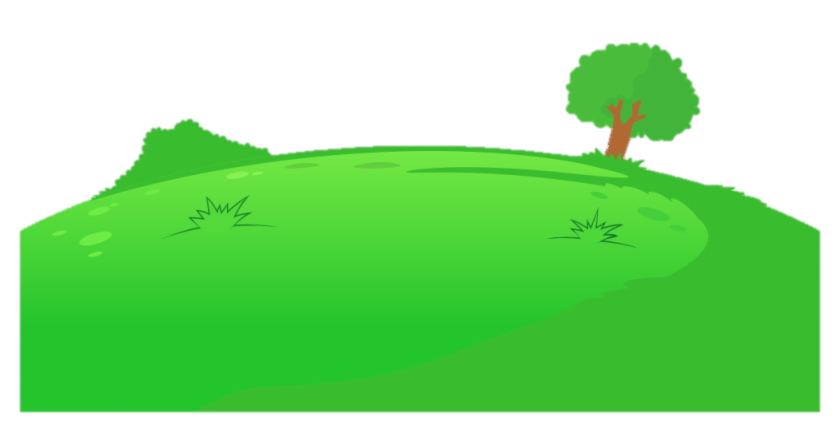 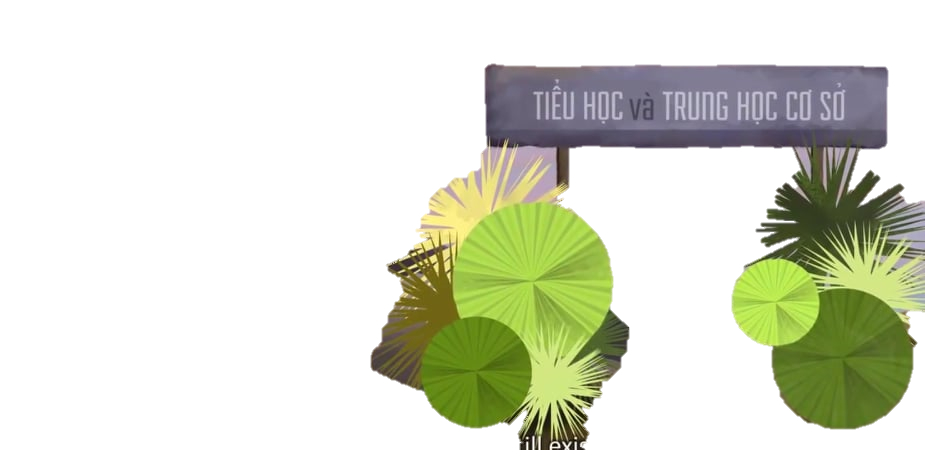 CẢM ƠN CÁC BẠN NHÉ!
CHÚNG MÌNH SẼ  
CỐ GẮNG HỌC TỐT, MAI SAU GIÚP NƯỚC NON NHÀ !
TRƯỜNG TIỂU HỌC MÙ CANG CHẢI
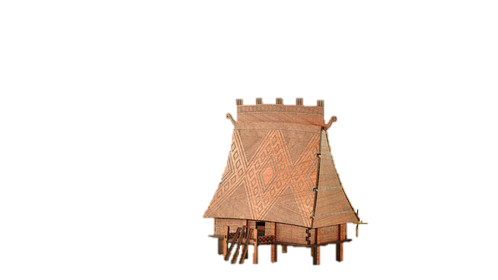 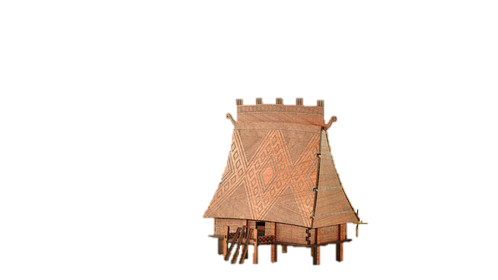 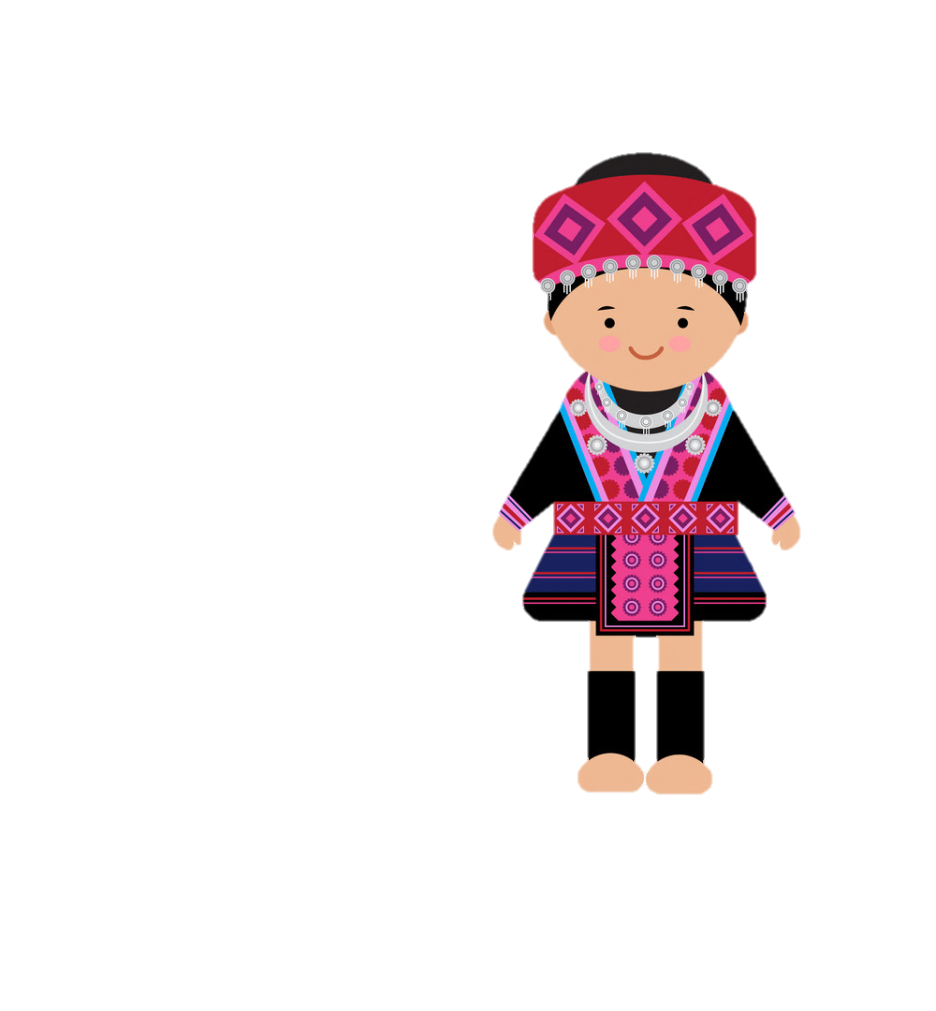 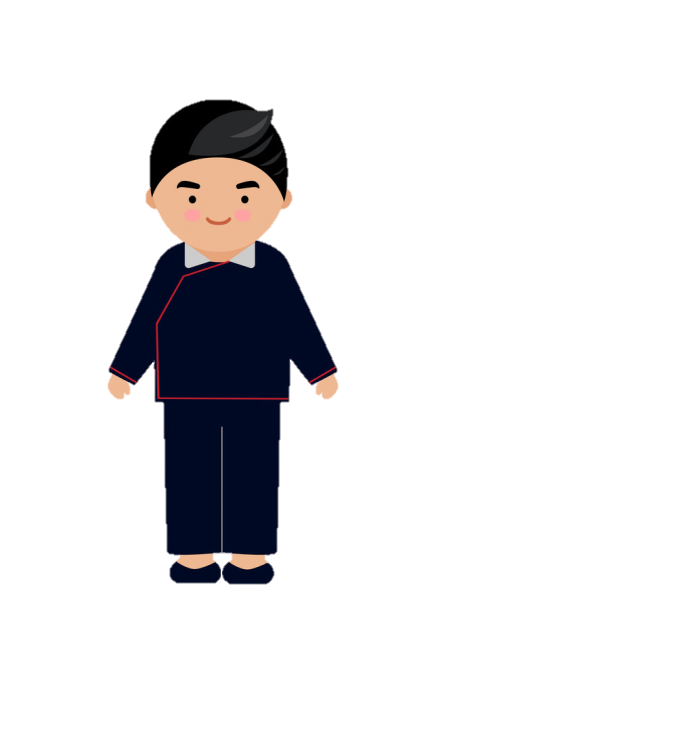 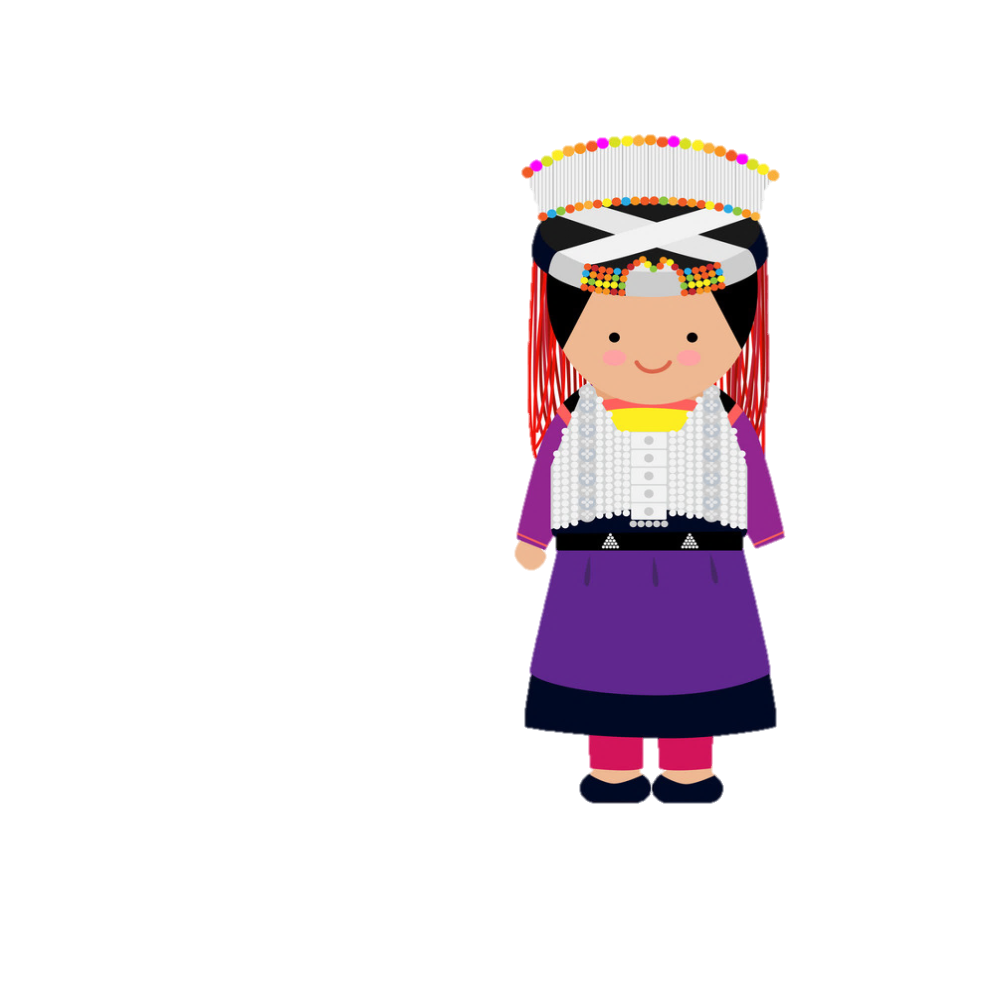 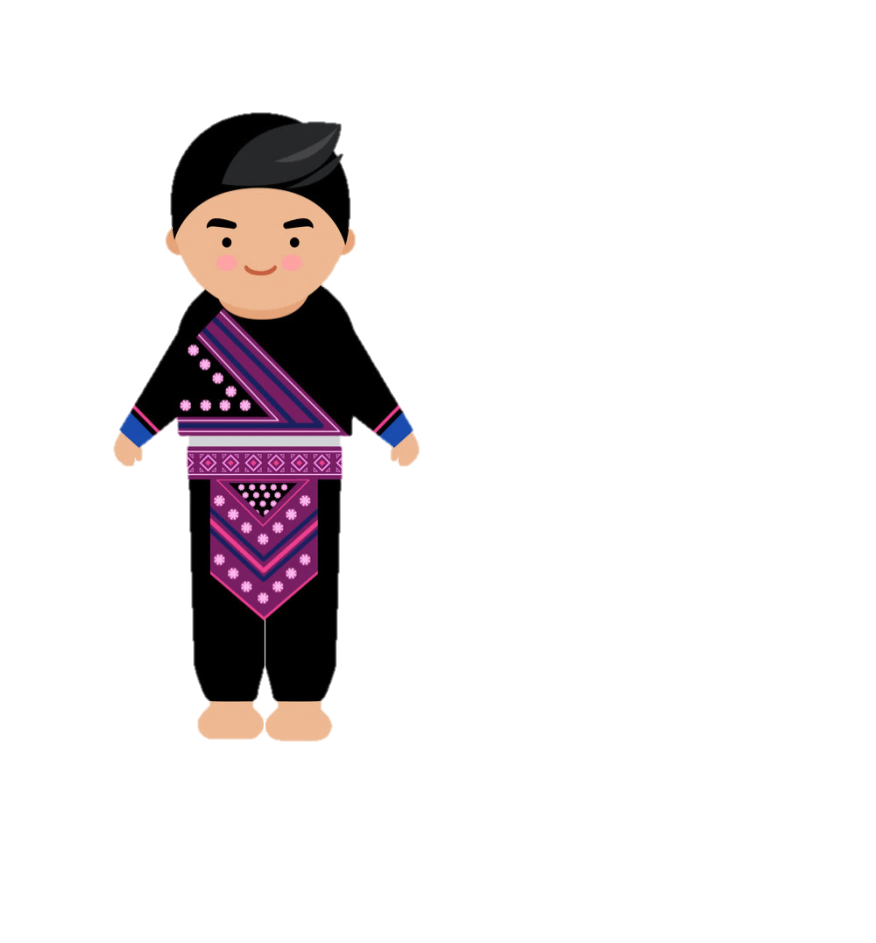 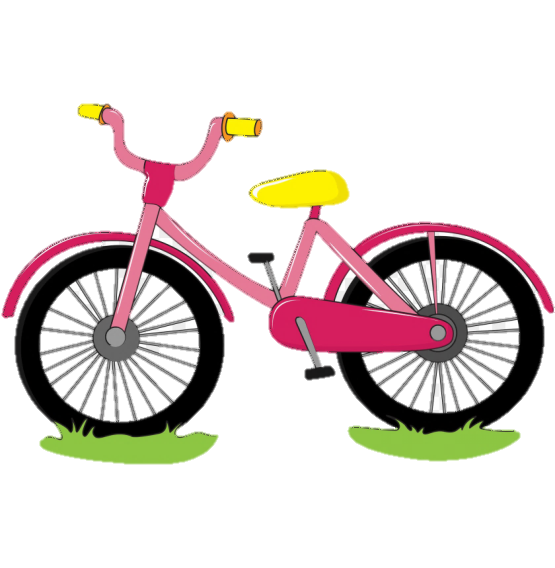 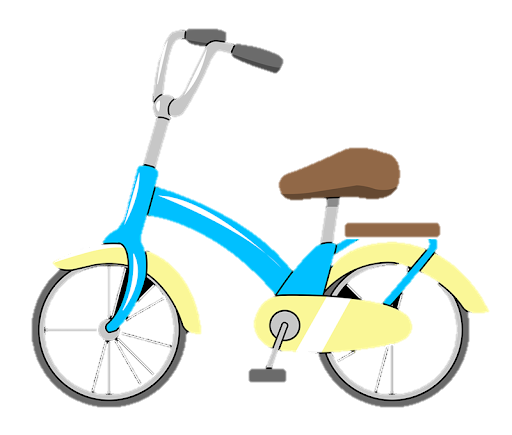 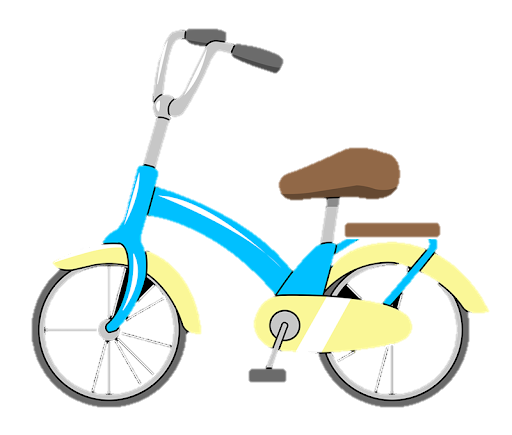 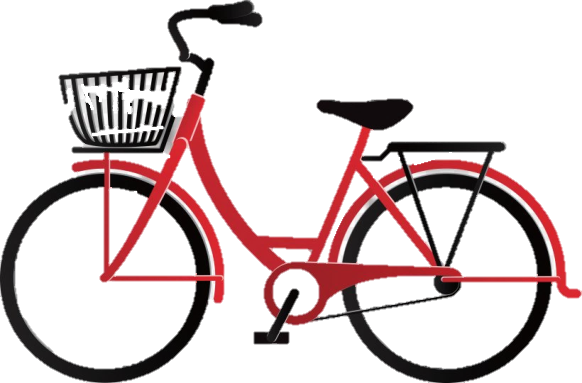 [Speaker Notes: Sau khi chơi trò chơi GV có thể cho HS hát bài có từ hòa bình đã nêu ở trên]
Khám phá
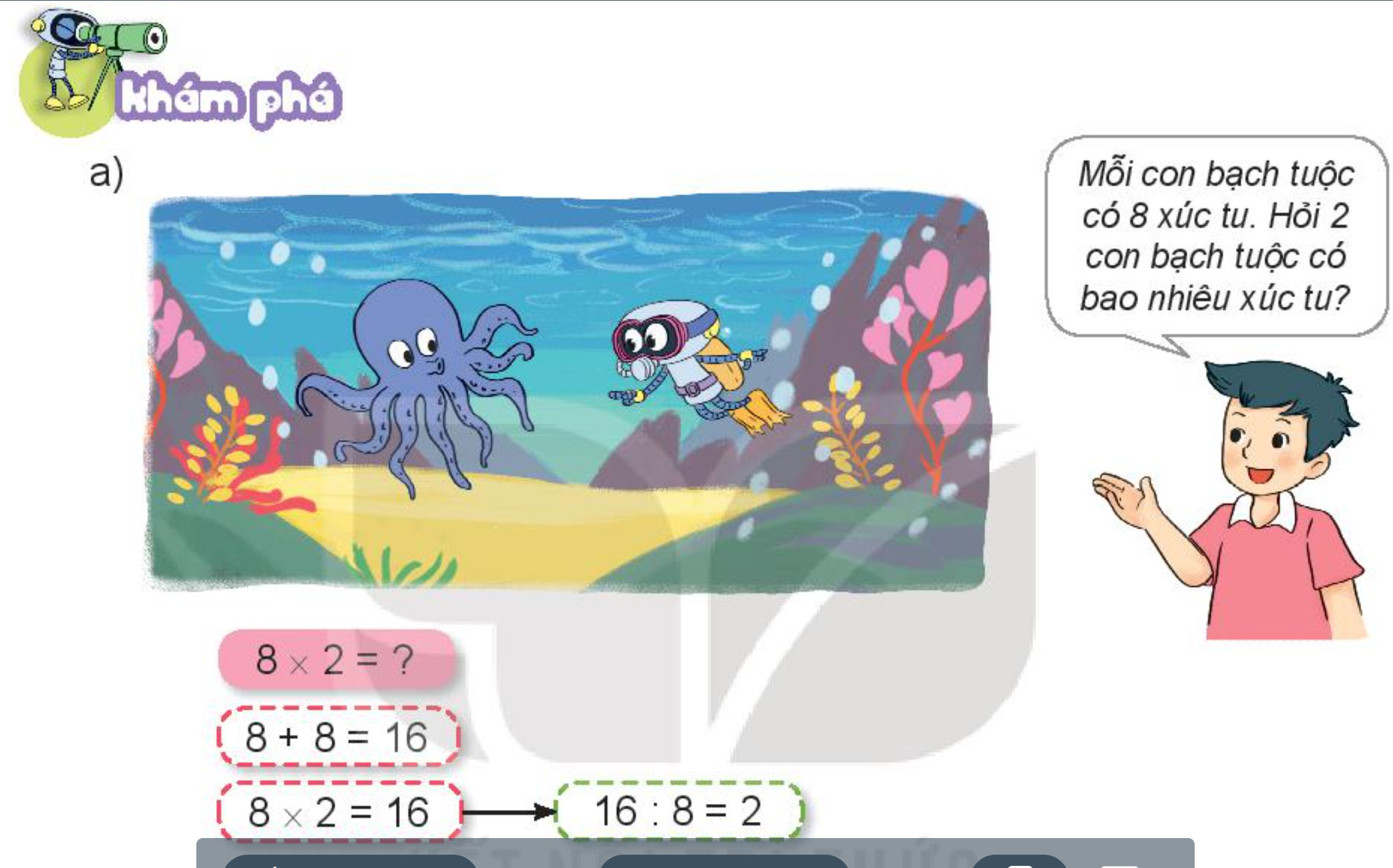 8 x 2 = ?
8 + 8 = 16
16 : 8 = 2
8 x 2  = 16
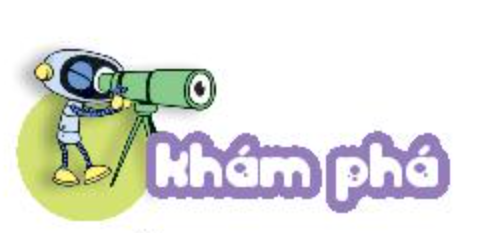 a, Hoàn thành bảng nhân 8, bảng chia 8
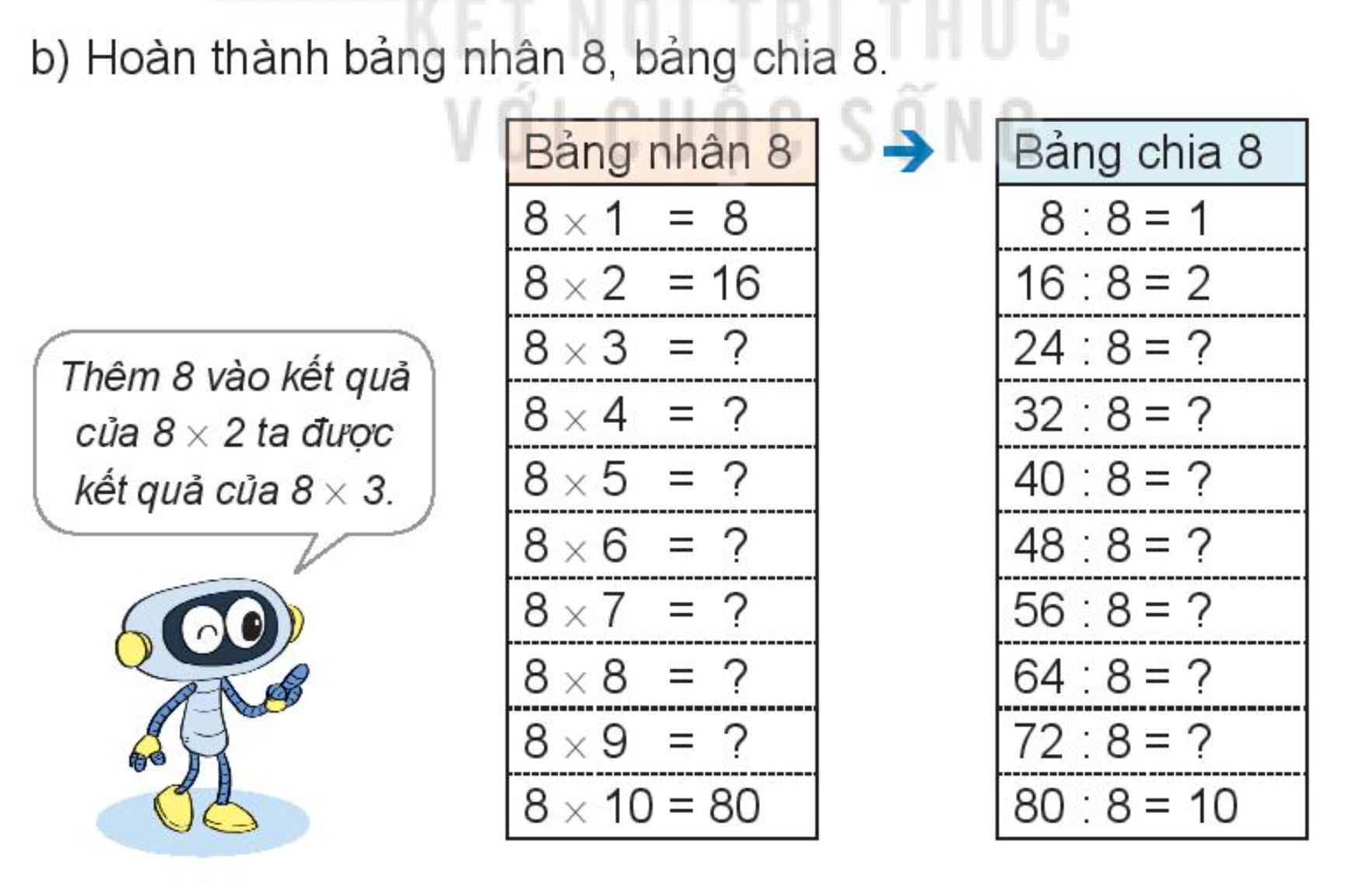 24
3
32
4
40
5
6
48
7
56
64
8
72
9
Hoạt động
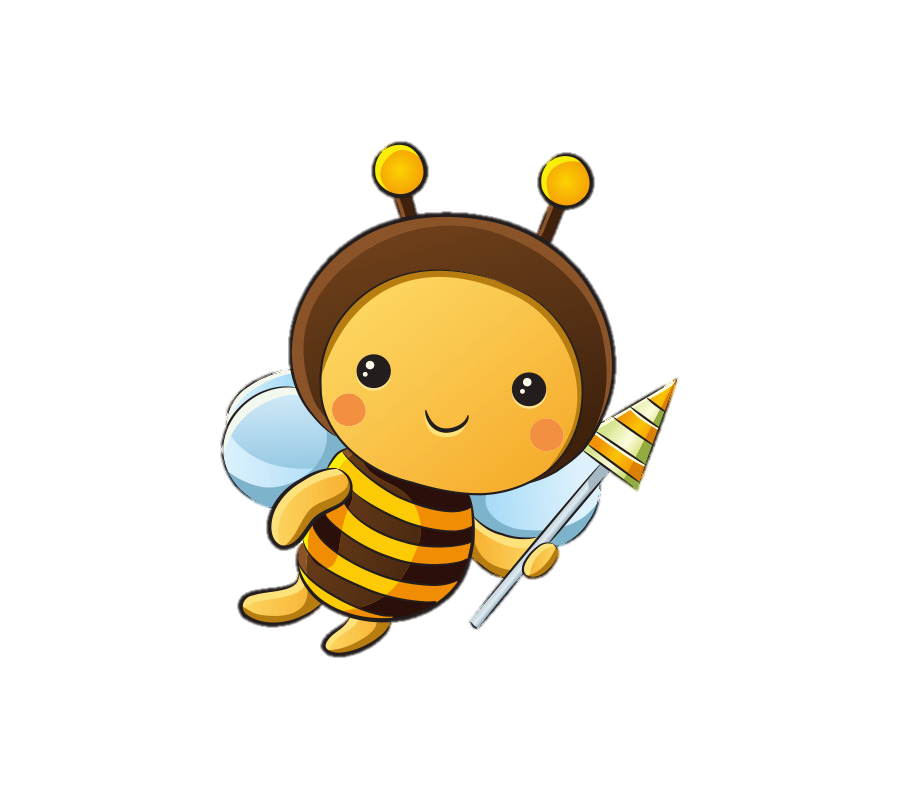 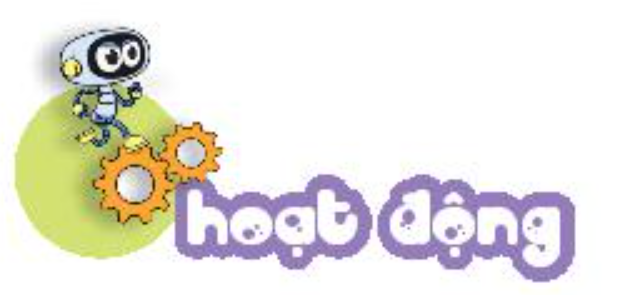 24
40
48
56
5
6
4
2
32
9
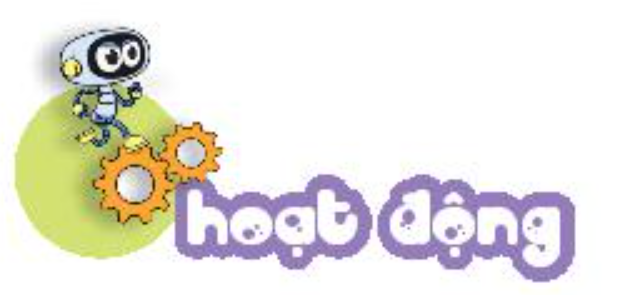 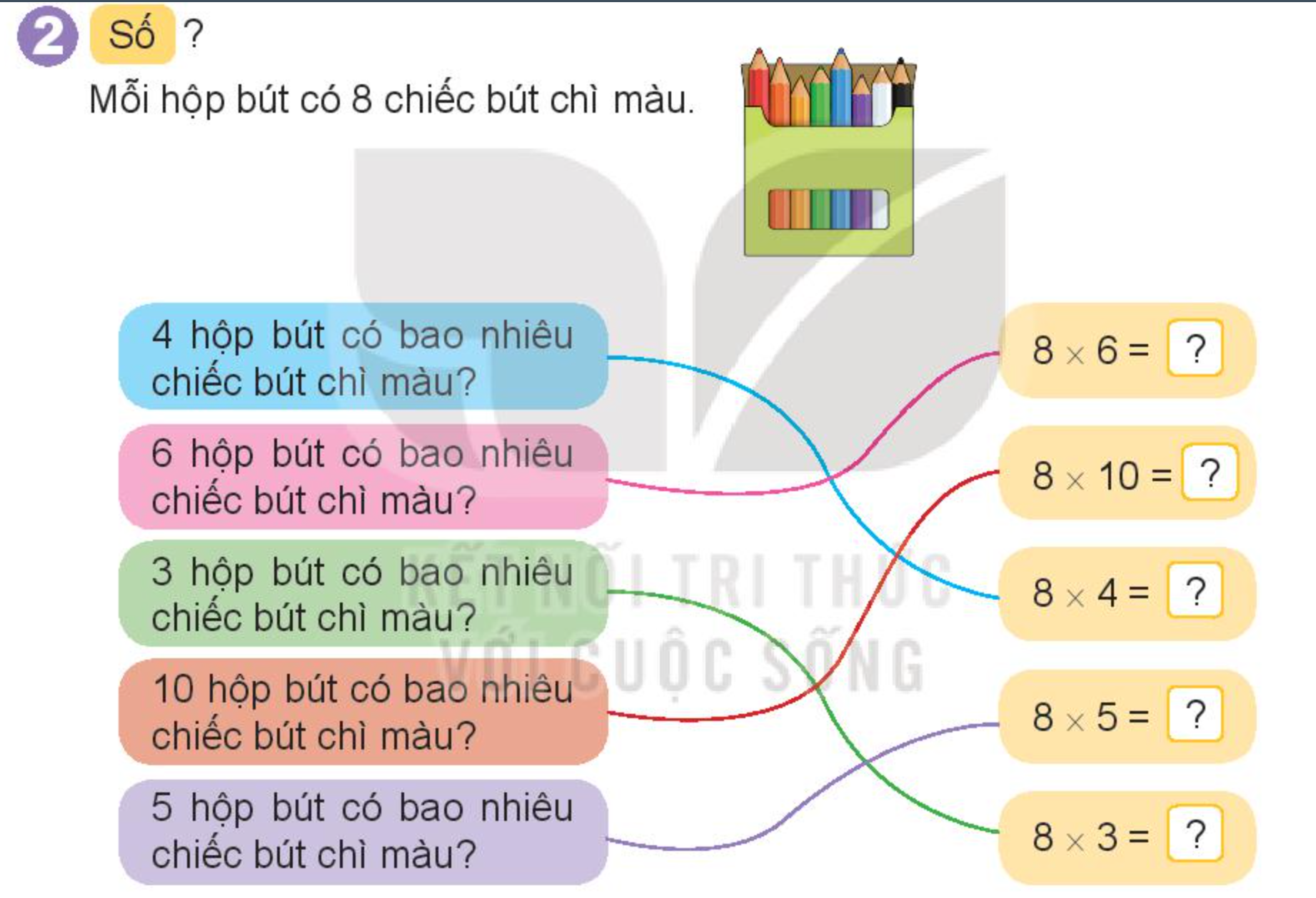 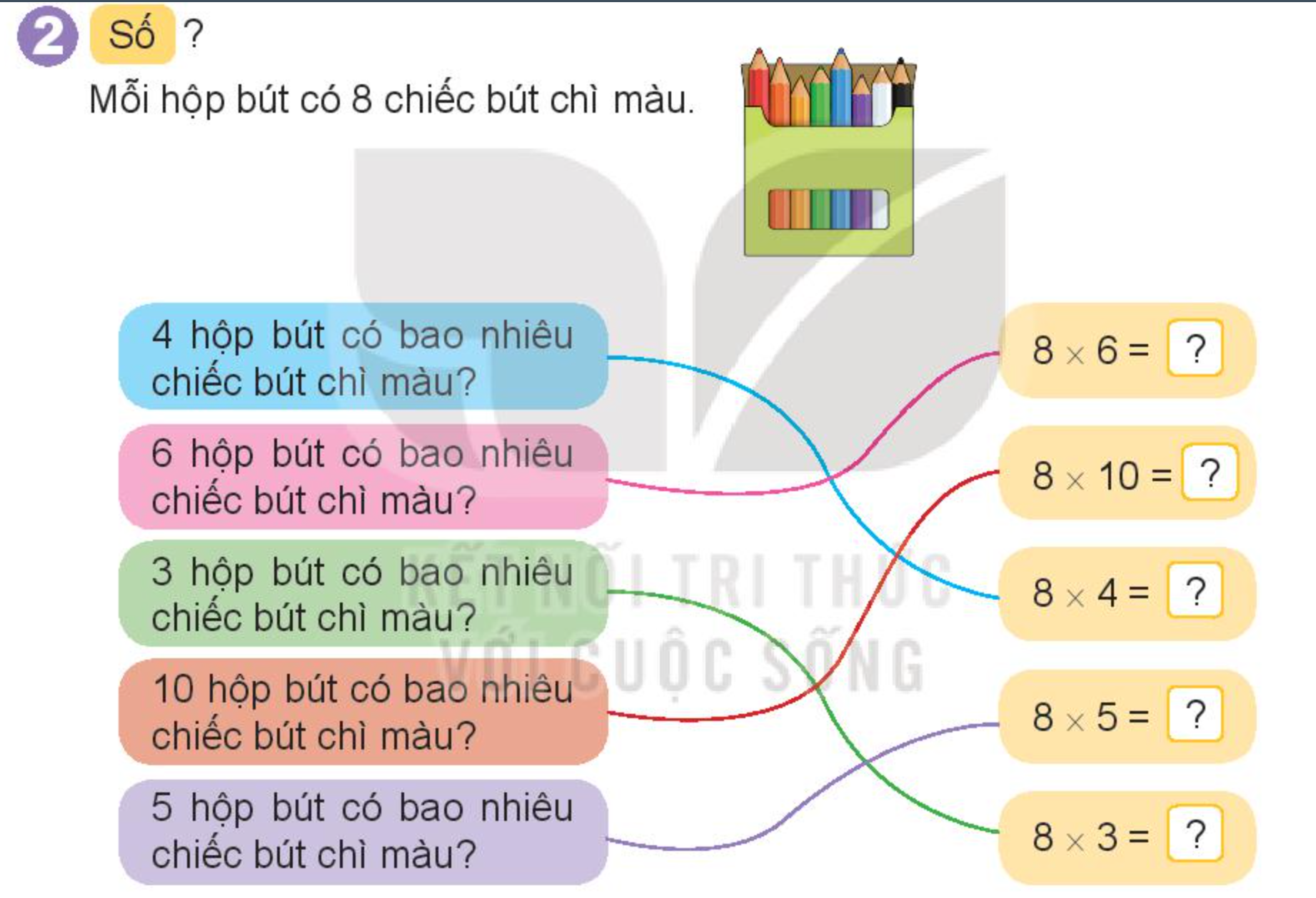 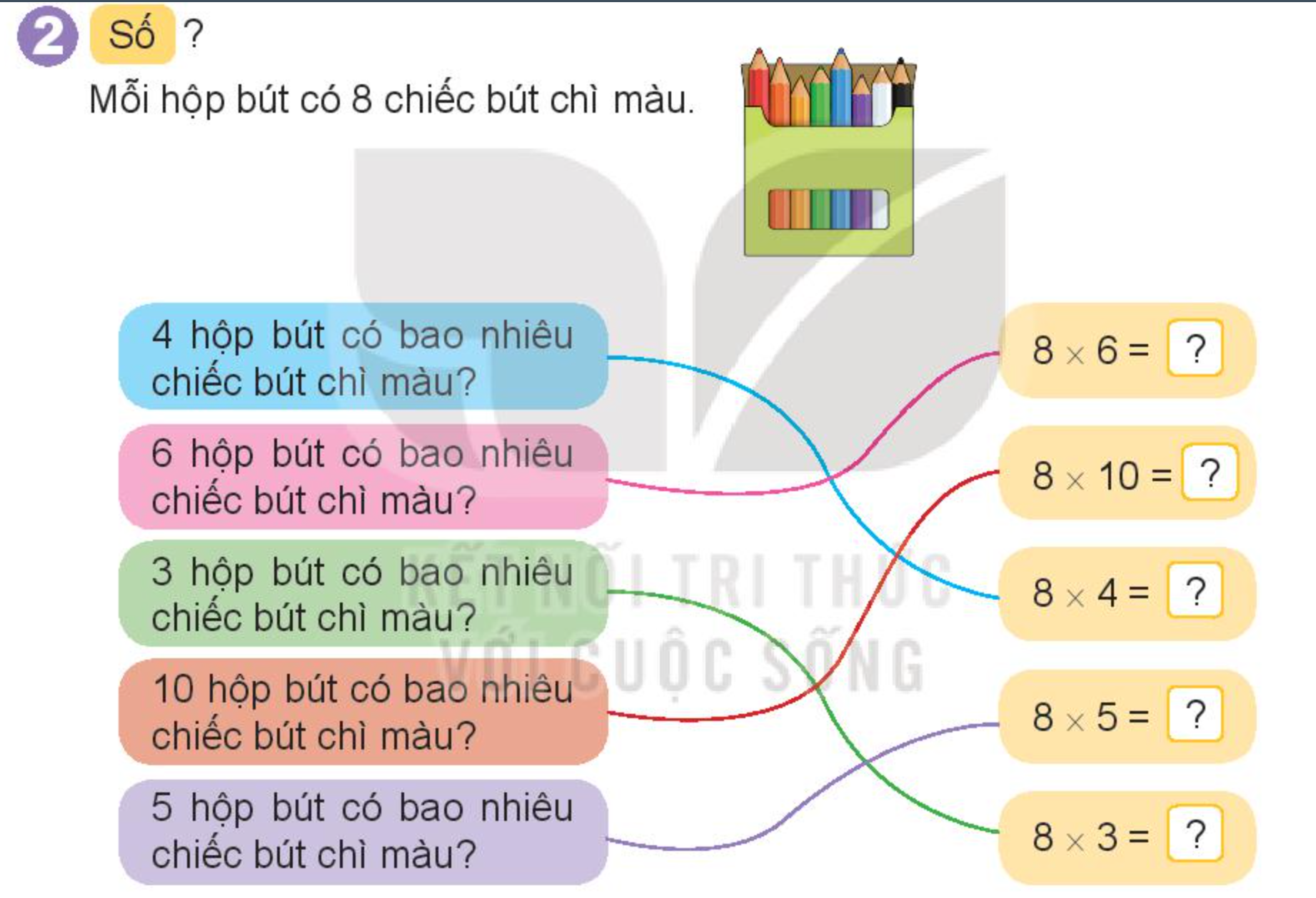 48
80
32
40
24
Luyện tập
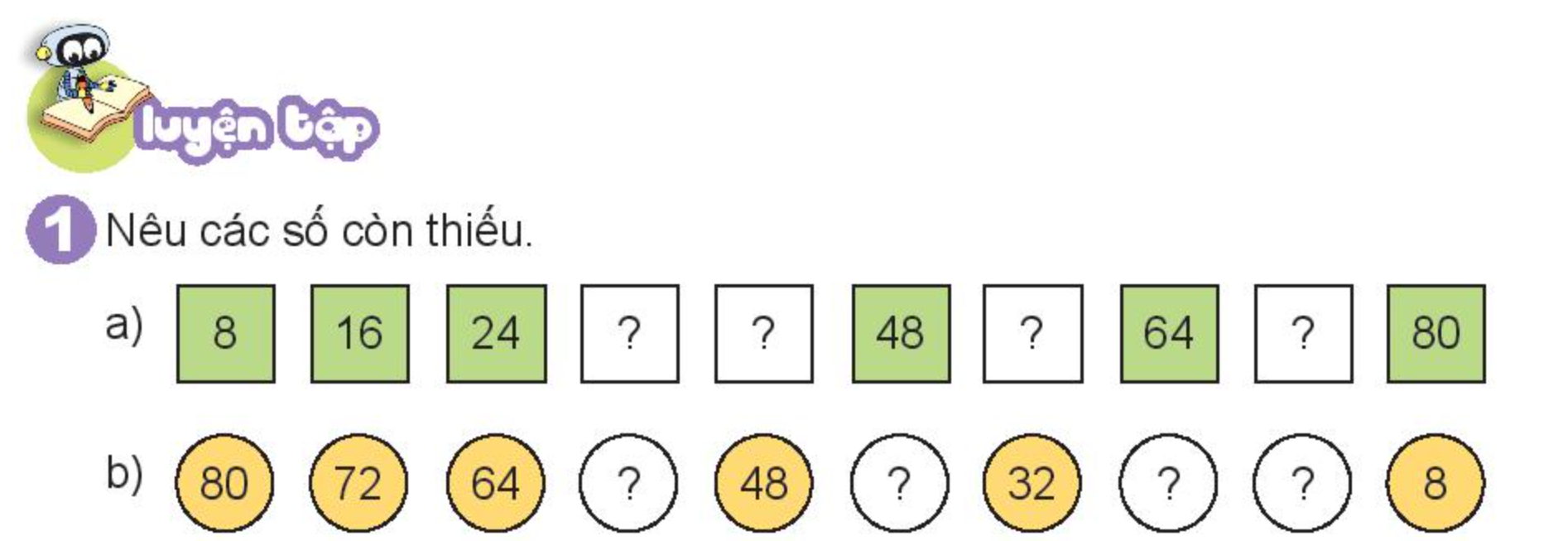 + 8
+ 8
+ 8
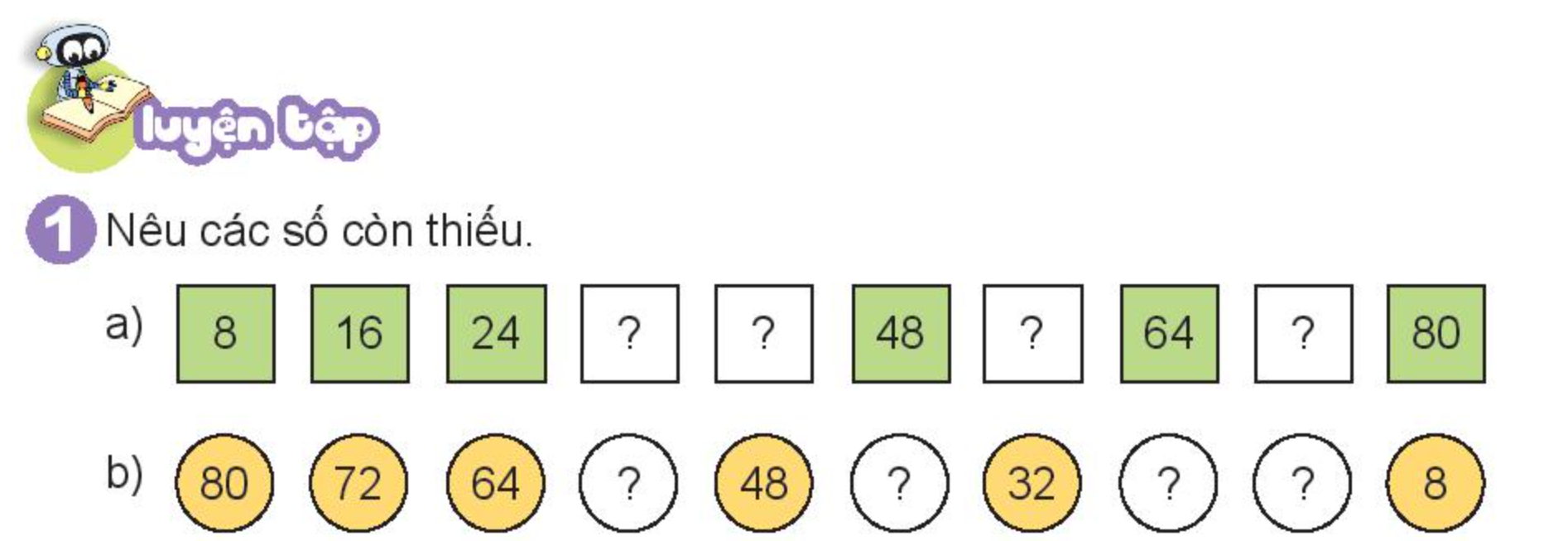 56
72
32
40
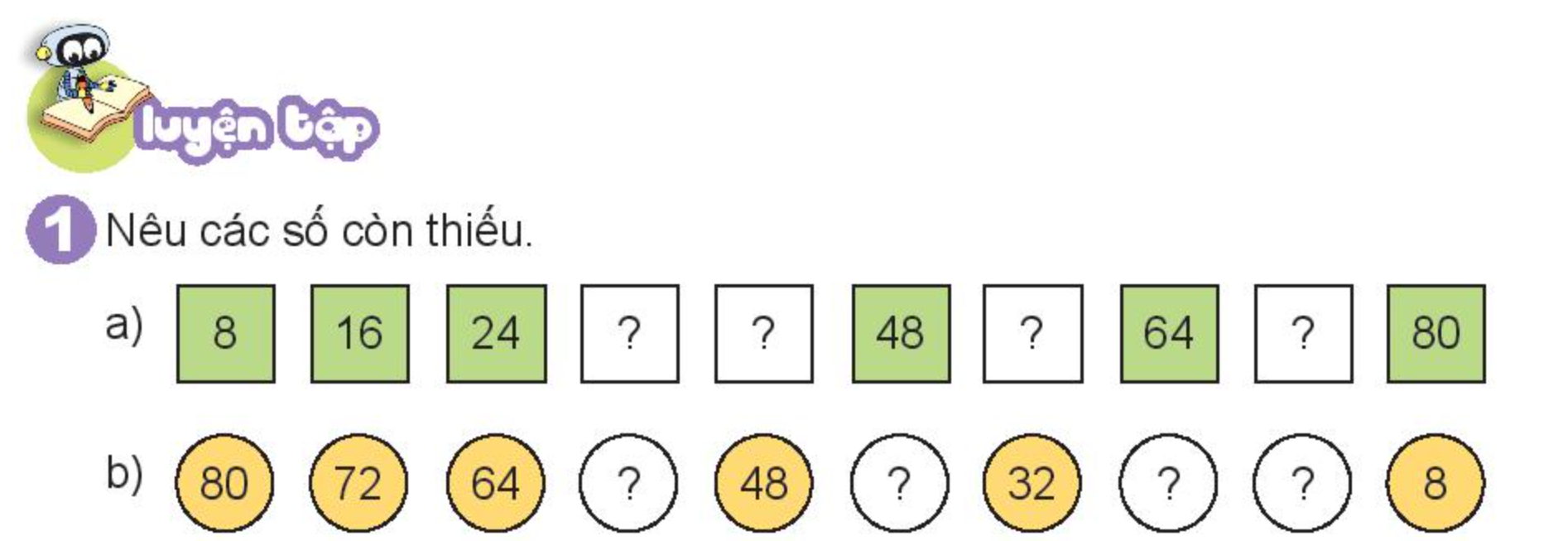 16
40
56
24
- 6
- 6
- 6
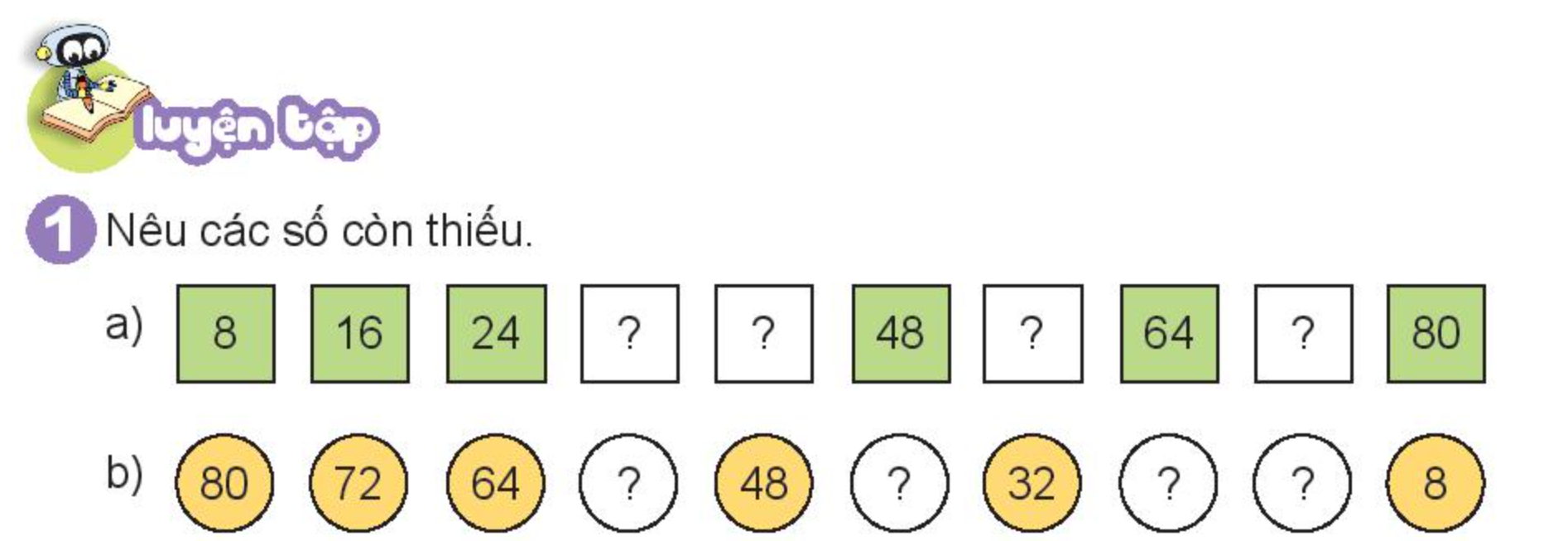 40
24
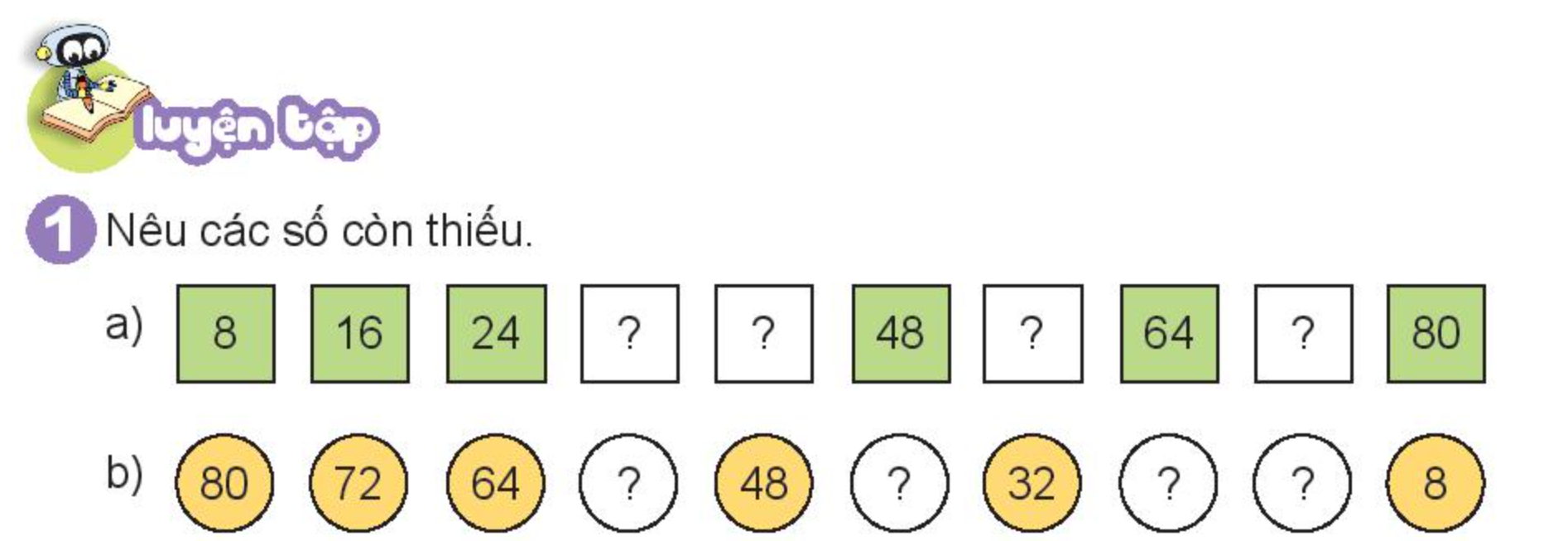 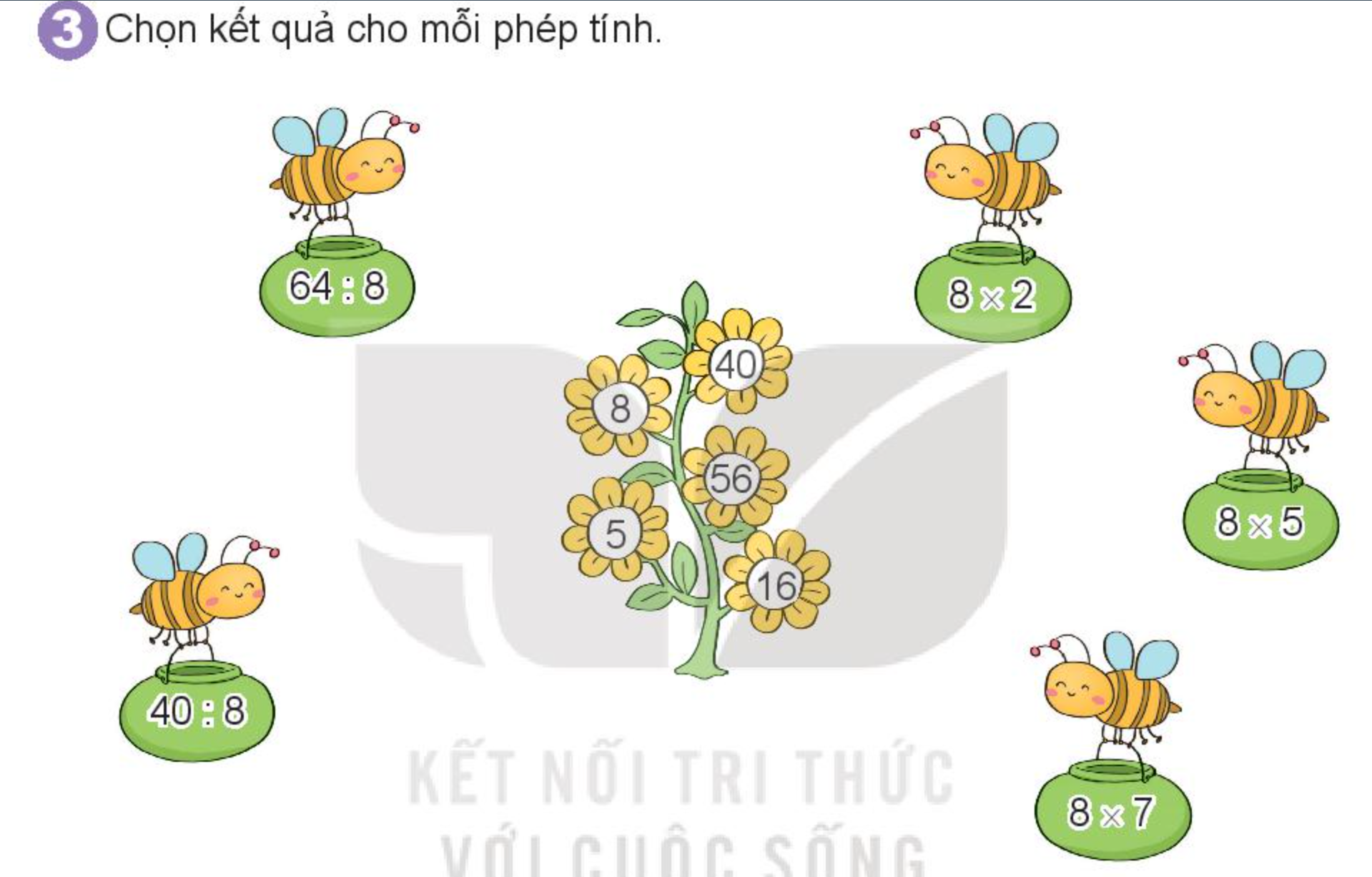 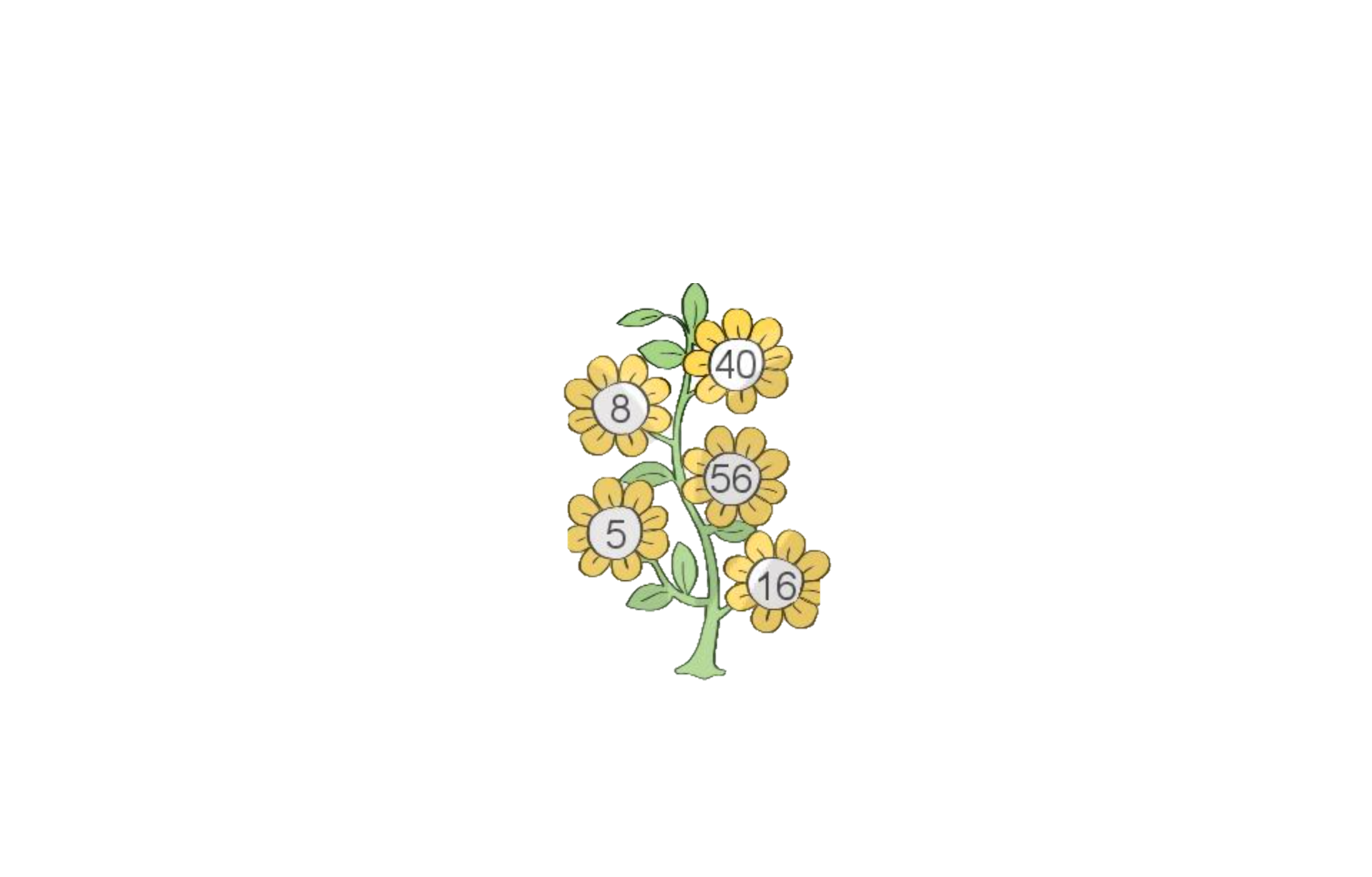 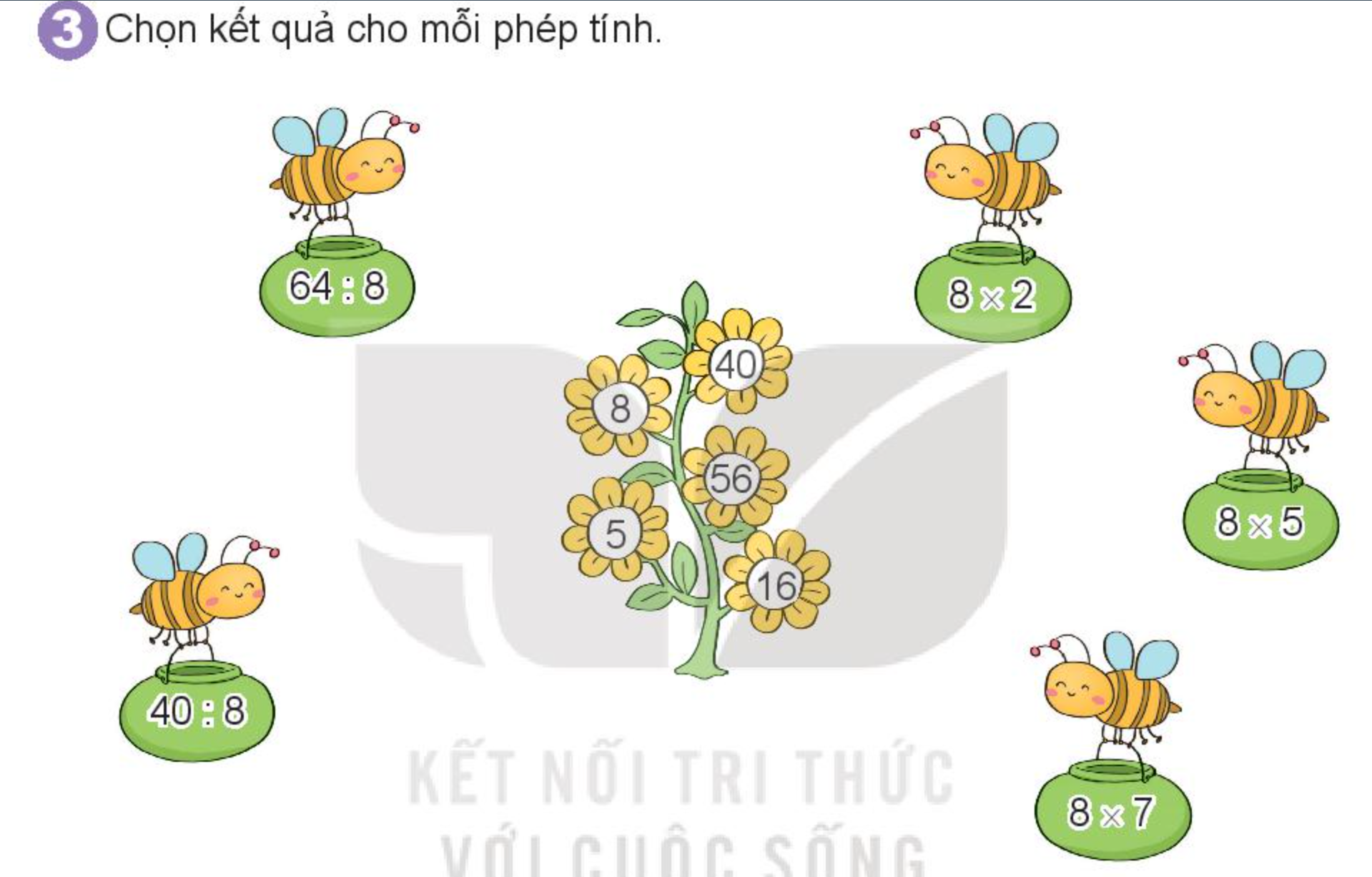 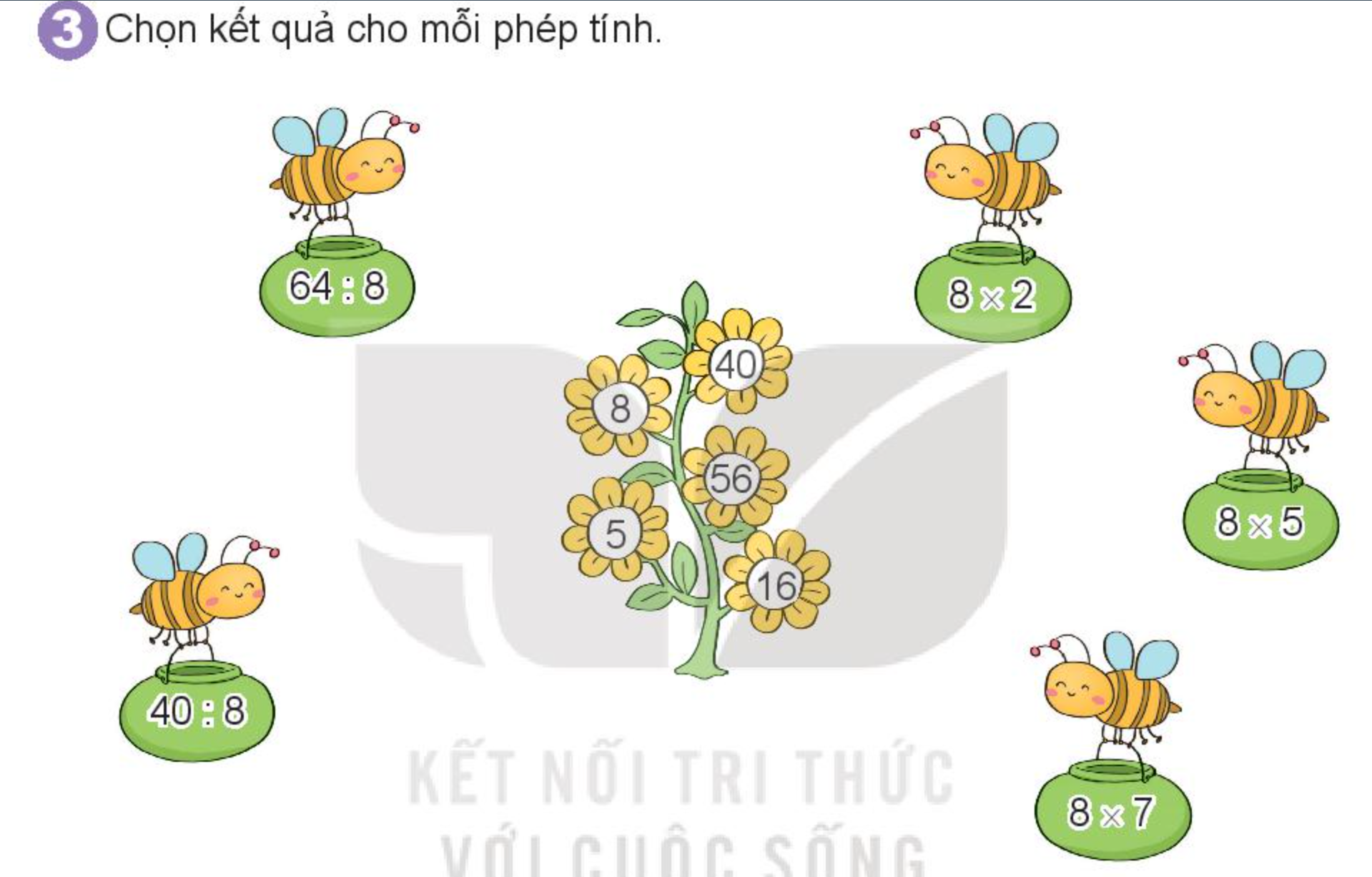 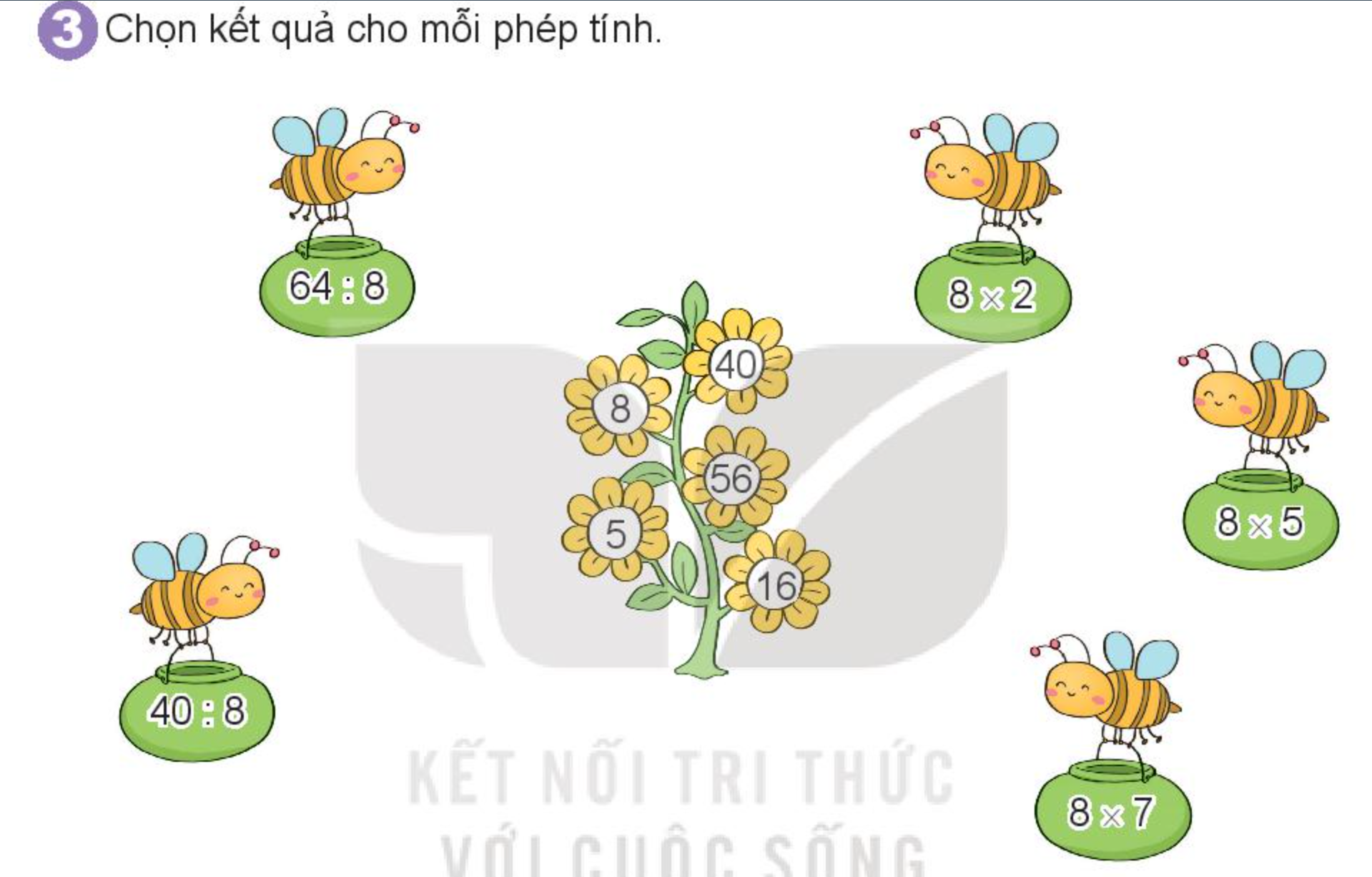 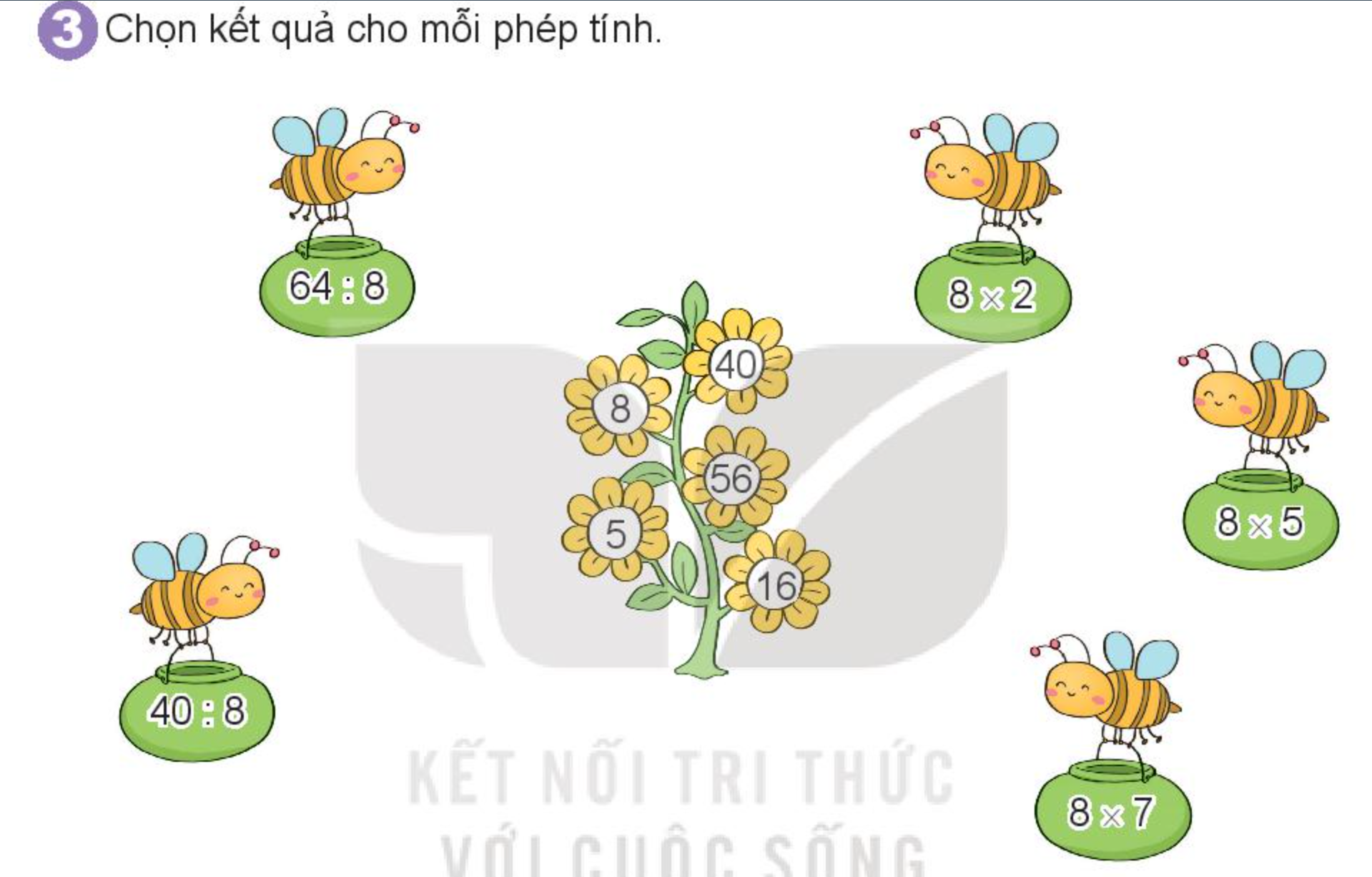 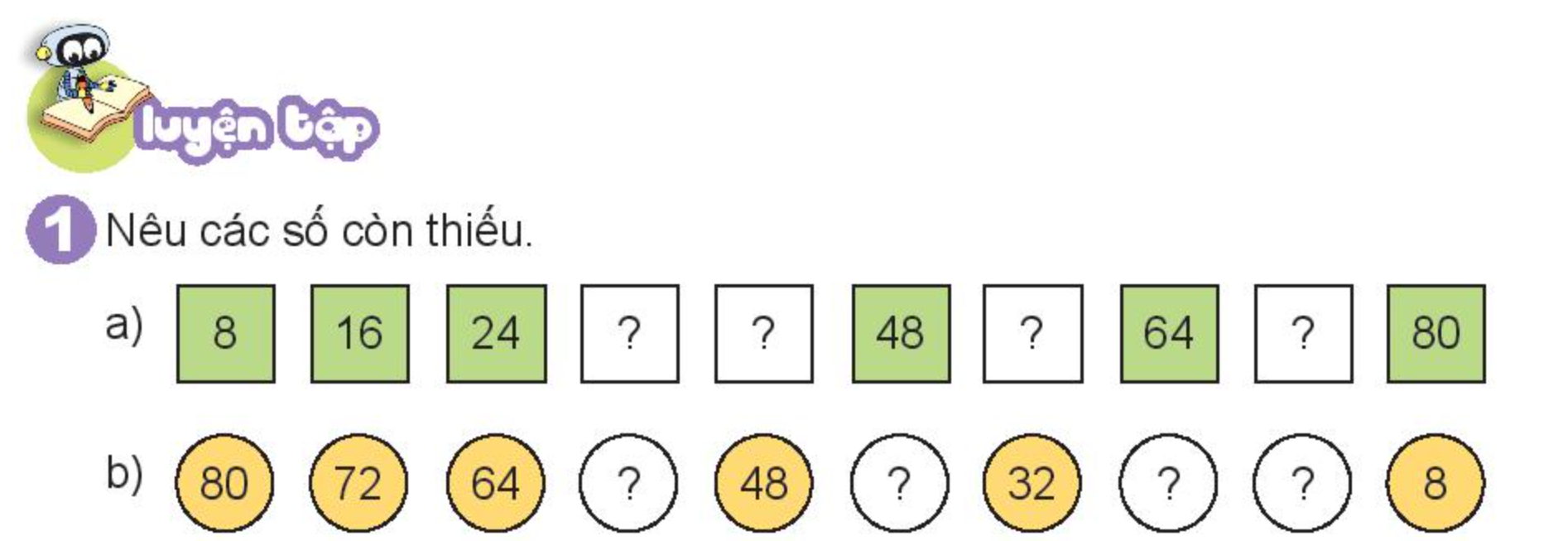 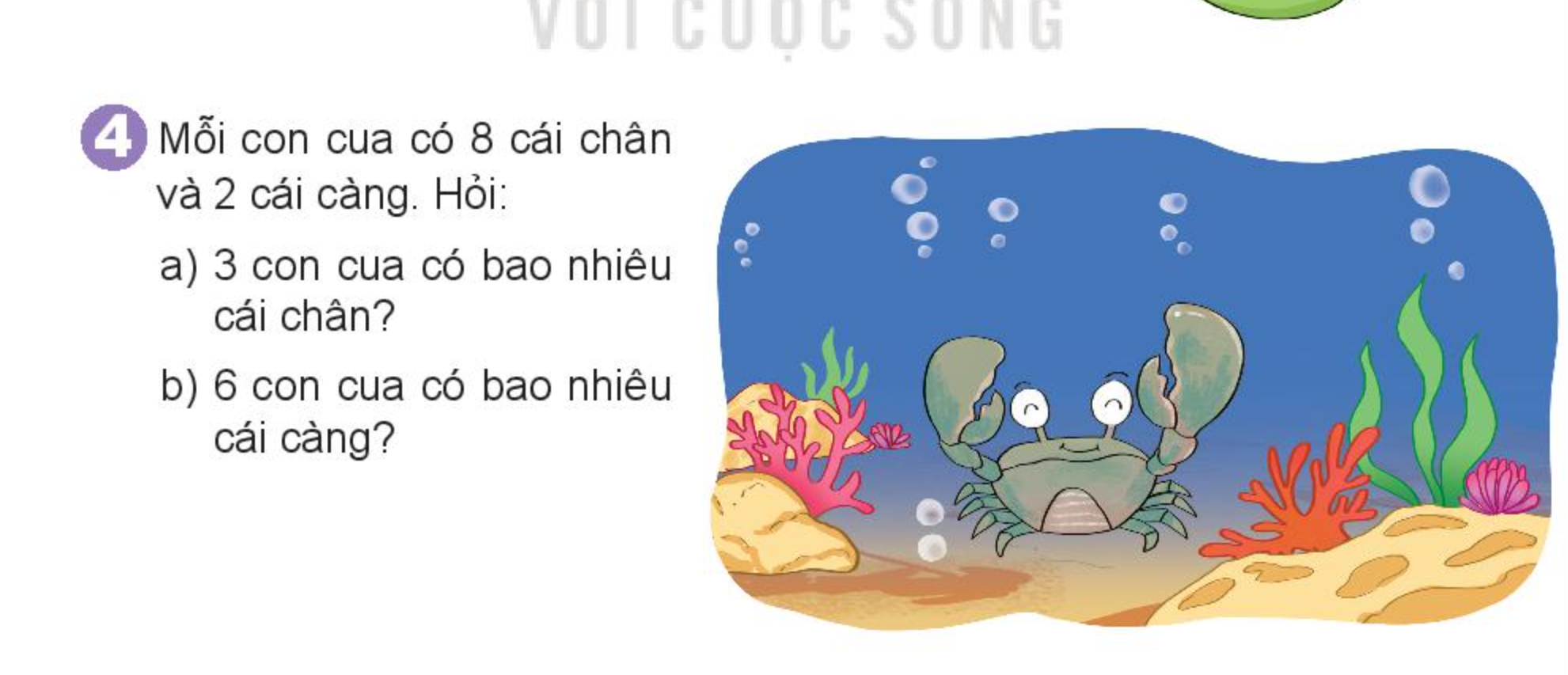 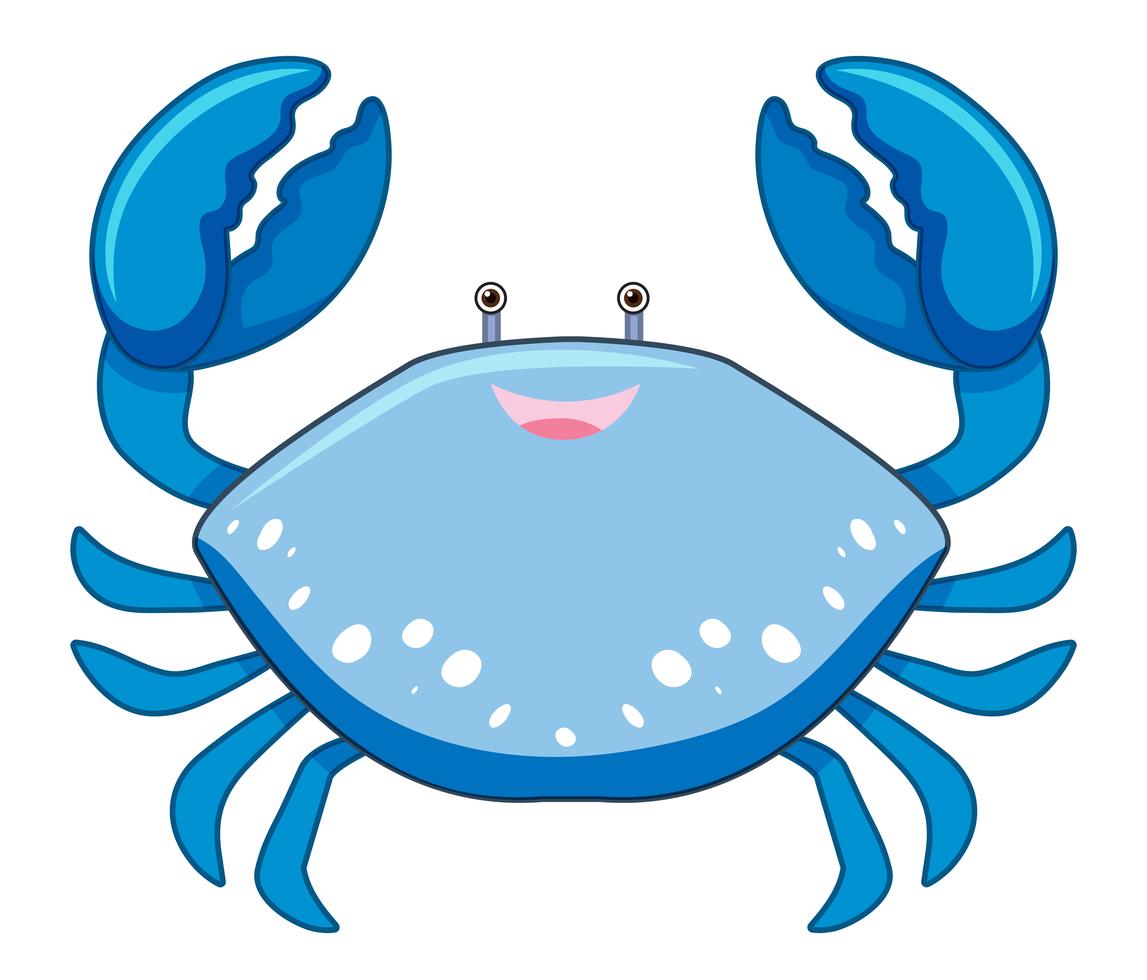 Tóm tắt
1 con cua: 8 cái chân
               2 cái càng
3 con cua: … cái chân?
6 con cua: … cái càng?
Lời giải
3 con cua có số cái chân là:
 3 x 8 = 24 (cái chân)
6 con cua có số cái càng là:
6 x 2 = 12 (cái càng)
Đáp số: a, 24 cái chân
              b, 12 cái càng
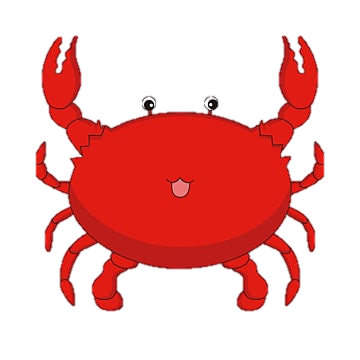 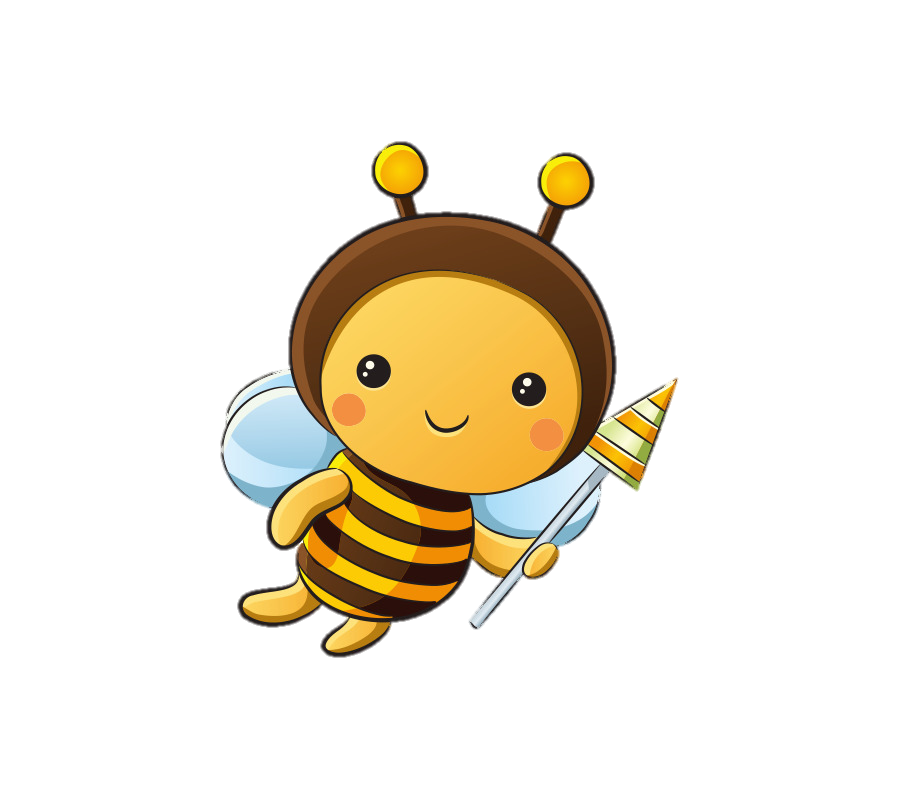 Củng cố - dặn dò
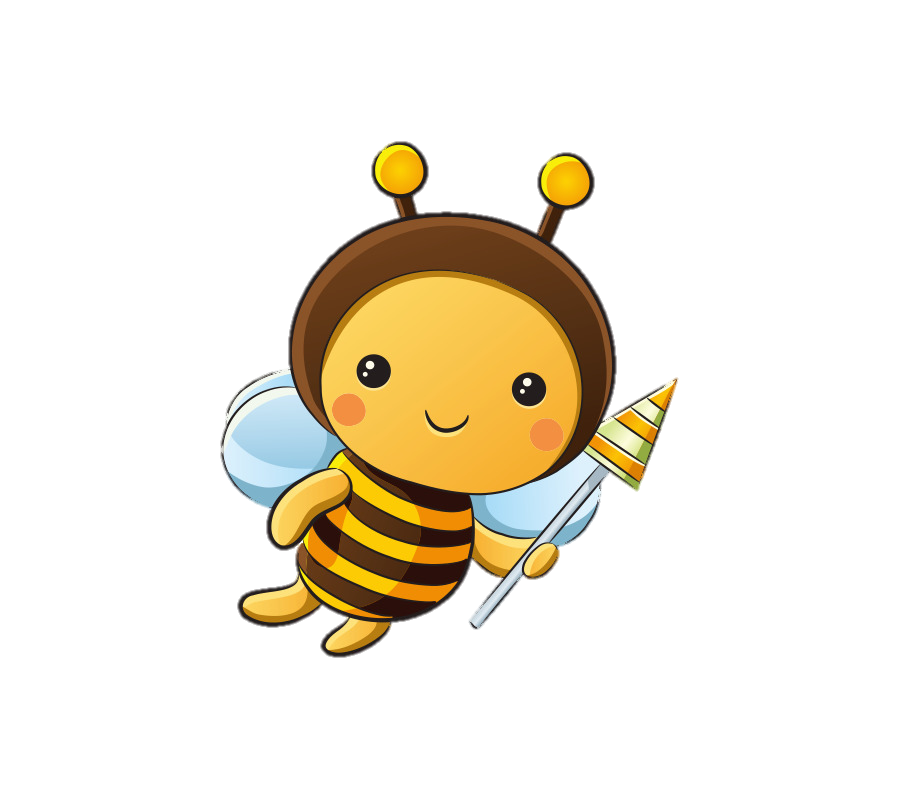 Hẹn gặp lại các em!